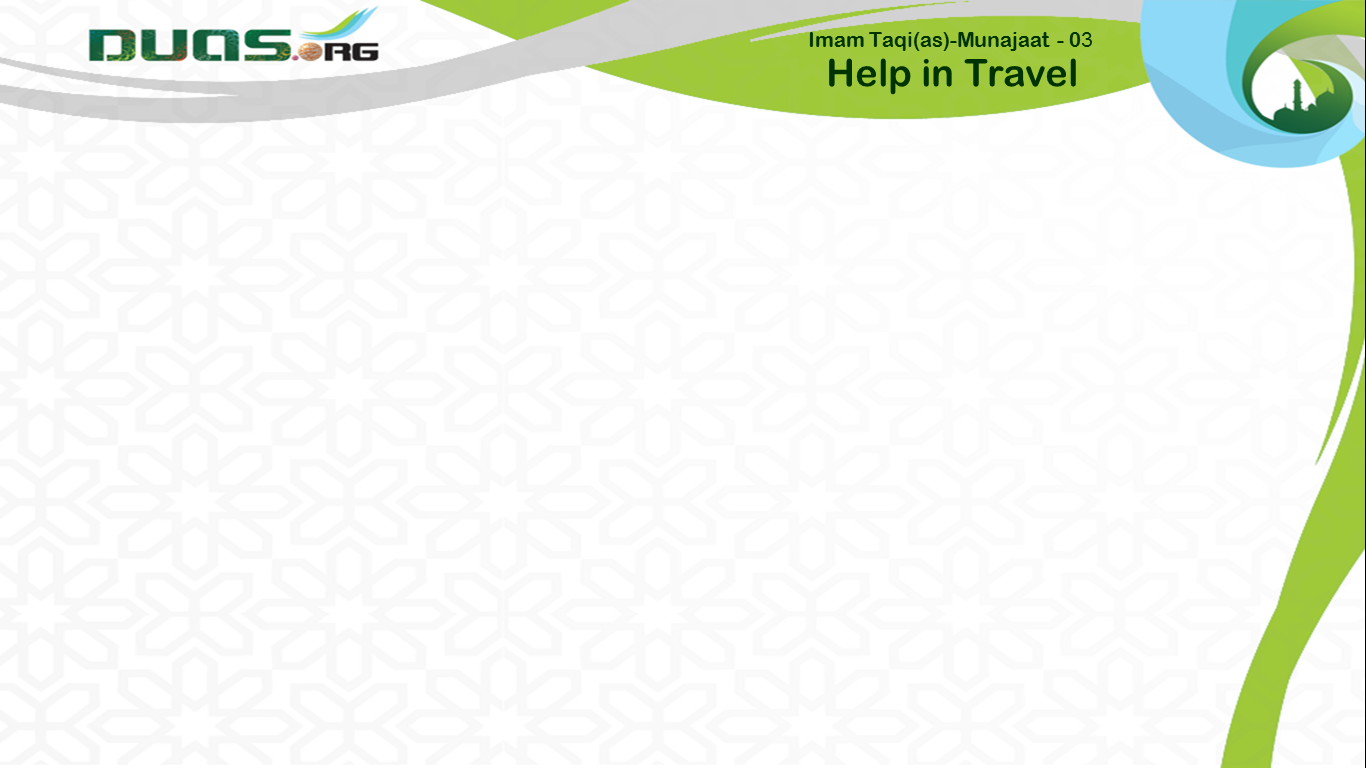 Presents
10 Munajat (whispered prayers) by Imam Mohammed Taqi (as) from Baqiyatus Salehat
Munajaat - No 3 
Help in TRAVEL
Video Edit By :- Murtuza Qurbanali Bhurani
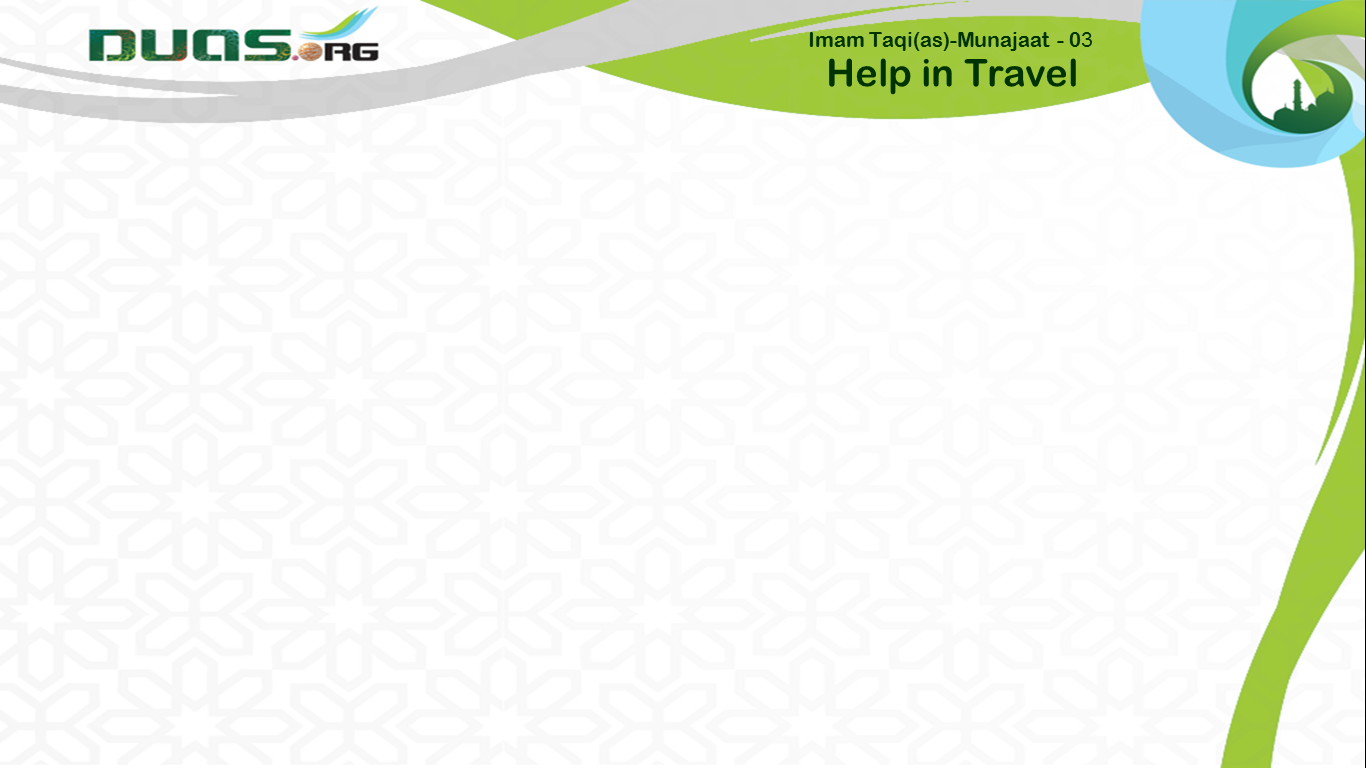 بِسْمِ اللهِ الرَّحْمٰنِ الرَّحِيْمِ
In the name of Allah, the Beneficent, the Merciful.
شروع کرتا ہوں اس الله کے نام سے جو بڑا مہربان اور نہایت رحم کرنے والا ہے
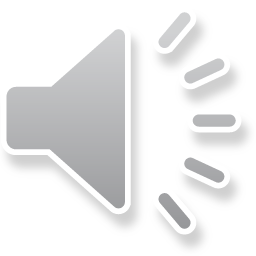 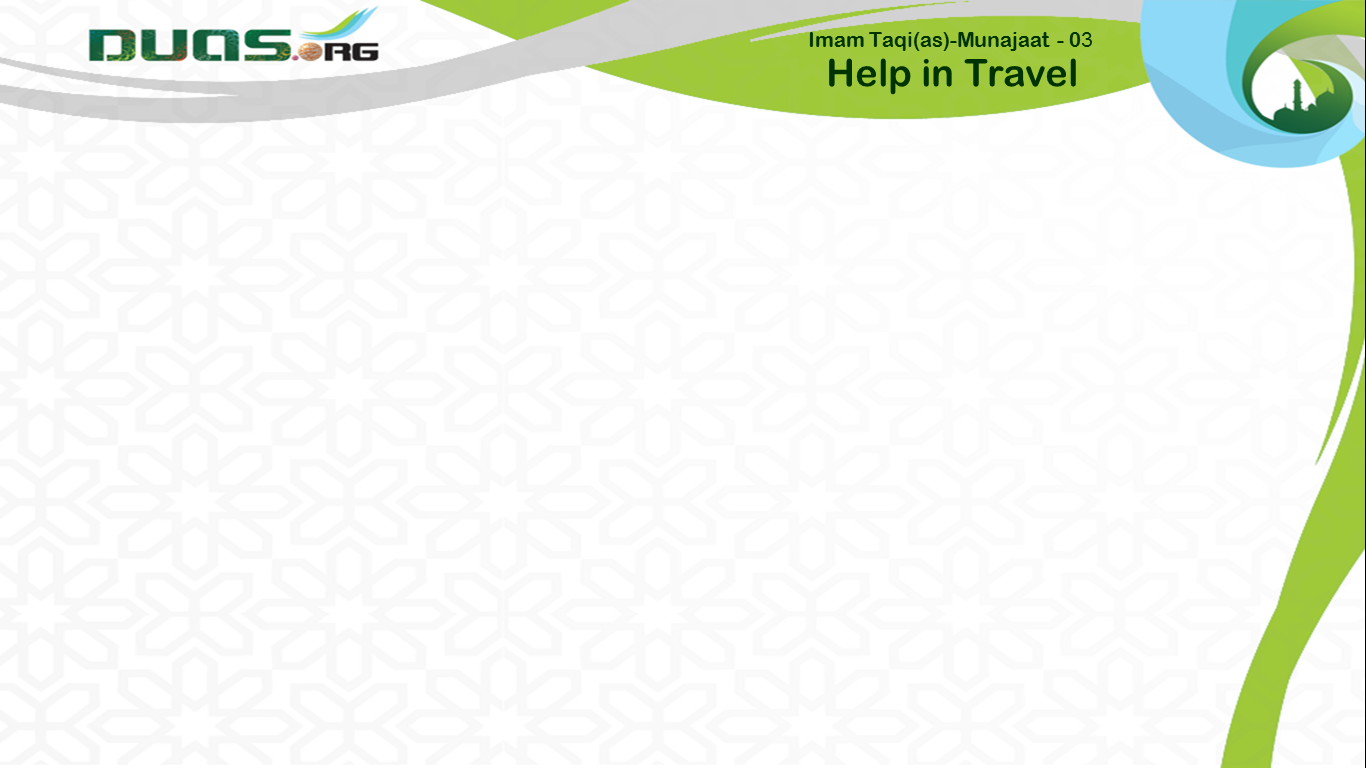 اَللّٰھُمَّ  اِنِّيْ اُرِيْدُ سَفَرًا فَخِرْ لِيْ فِيْهِ
O Allah, I intend to travel; so, choose for me the best in my journey,
اے معبود میں نے سفر کا ارادہ کیا  ہے اس میں بہتری                                           پیدا کر
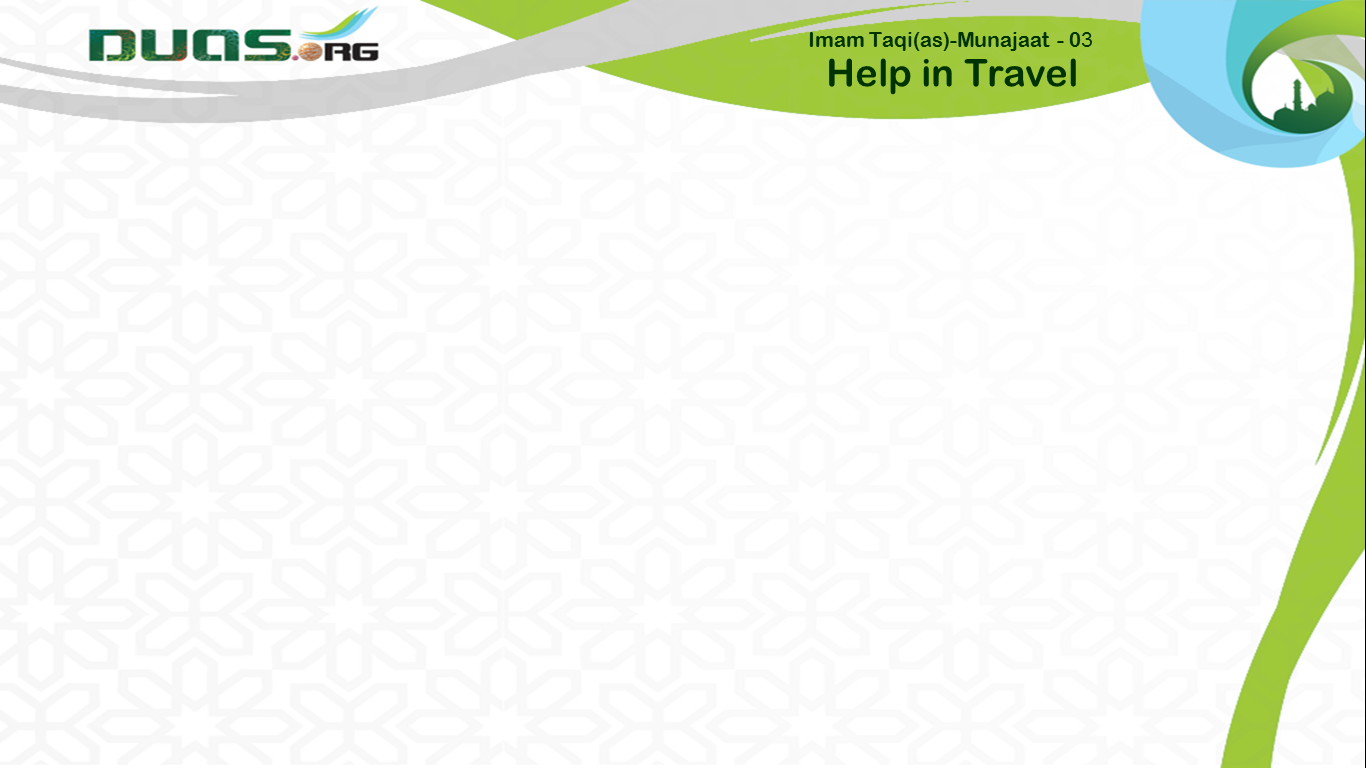 وَاَوْضِحْ لِيْ فِيْهِ سَبِيْلَ الرَّاْيِ وَفَهِّمْنِيْهِ
make clear before me and inspire to me the 
right understanding of the most 
accurate attitude,
اس میں  میرے لئے پختہ ارادے کی راہ کھول دے اور سمجھا دے
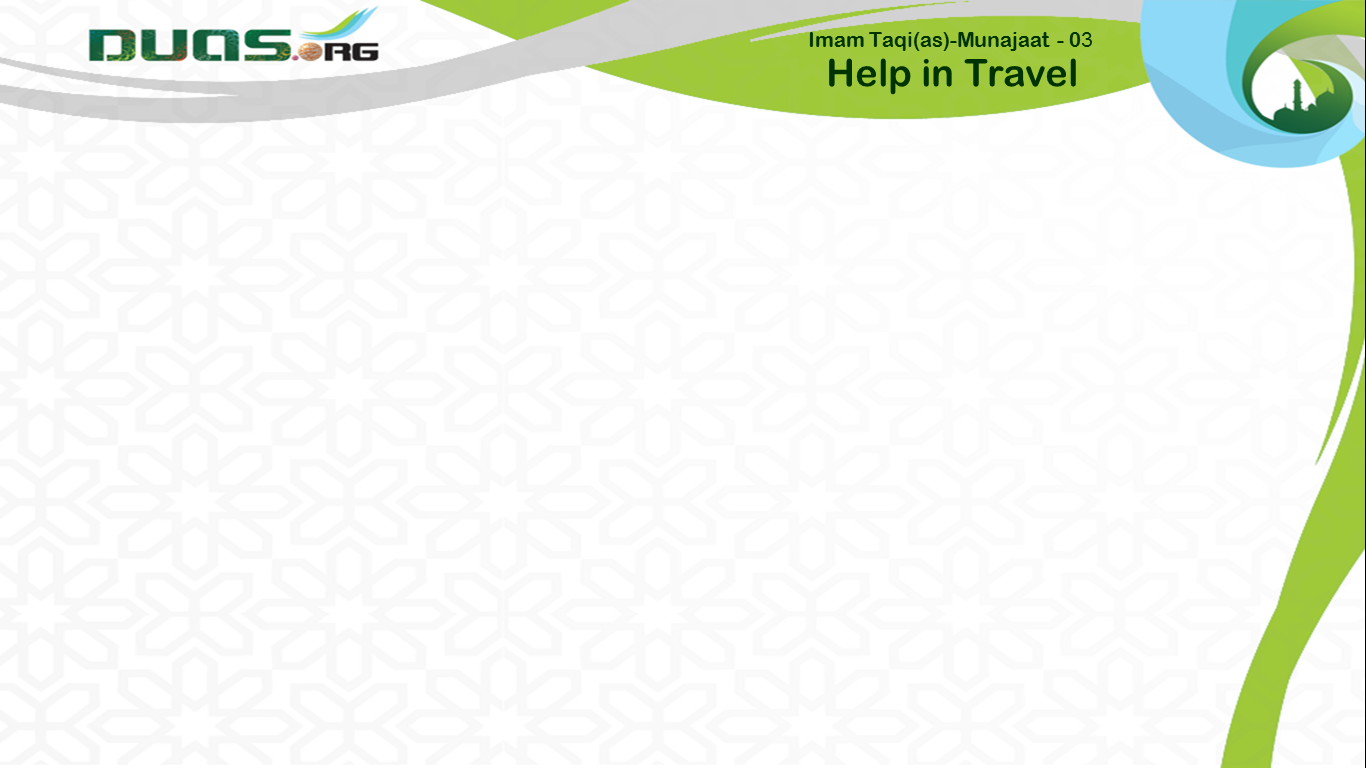 وَافْتَحْ لِيْ عَزْمِيْ بِالْاِسْتِقَامَةِ
release my determination by means 
of straight forwardness,
اس میں میرے لئے                                               ثابت قدمی کا  راستہ کھول
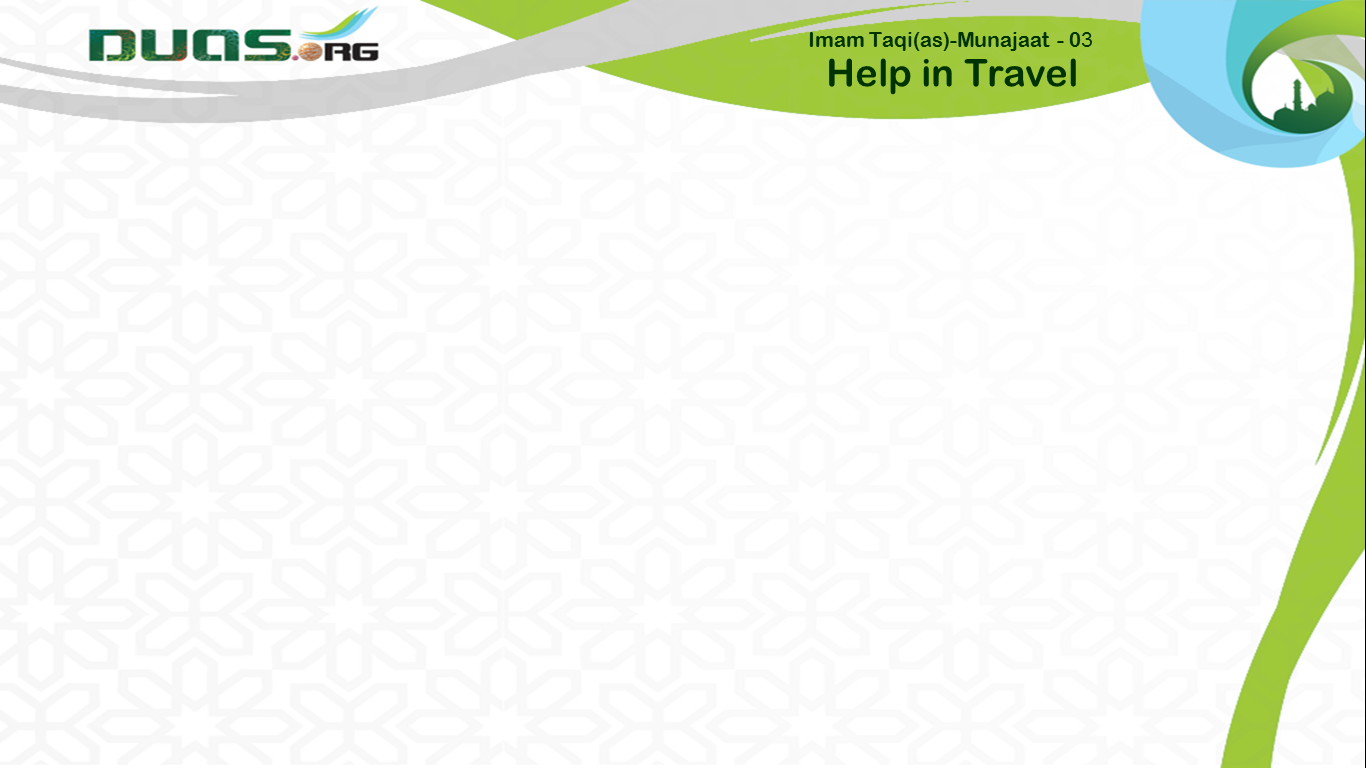 وَاشْمُلْنِيْ فِيْ سَفَرِيْ بِالسَّلَامَةِ
include me with safety during my journey,
مجھے اس سفر میں سلامتی سے بہرہ مند فرما
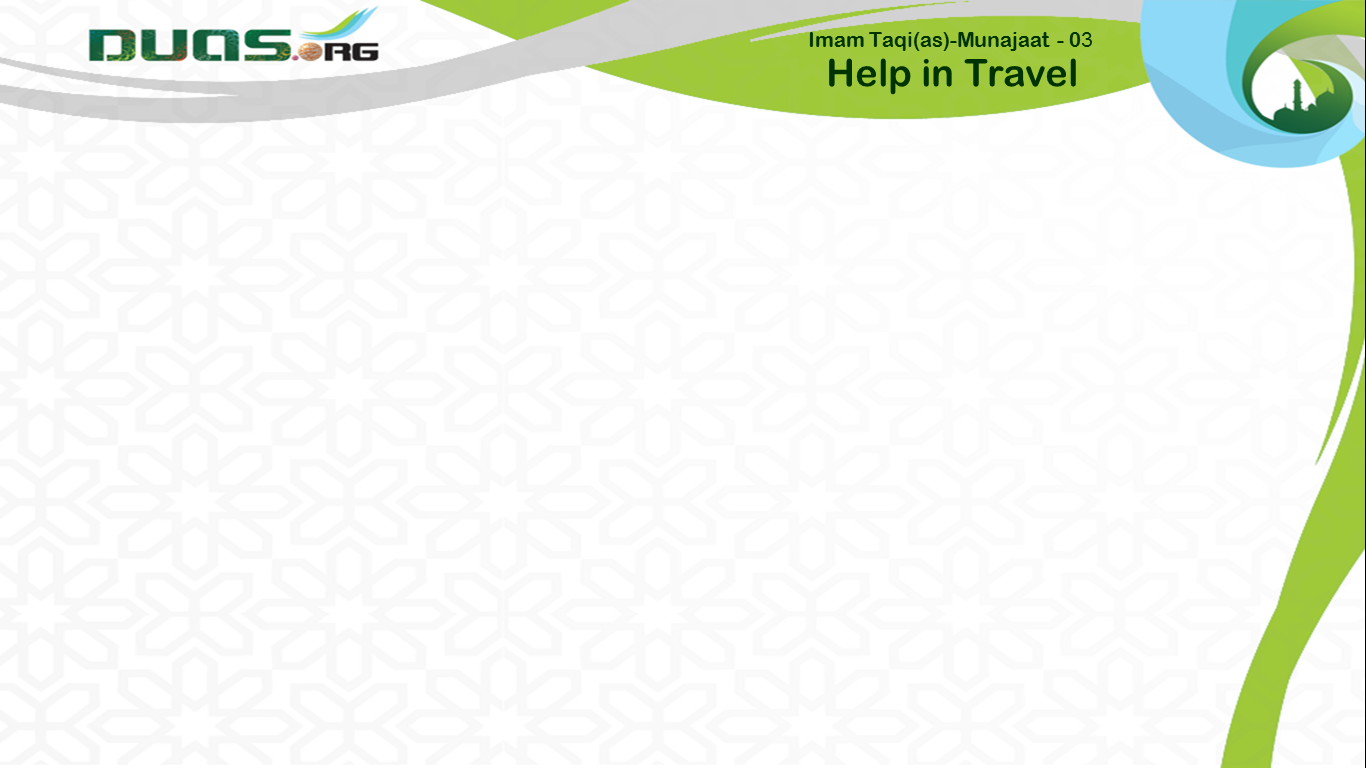 وَاَفِدْنِيْ جَزِيْلَ الْحَظِّ وَالْكَرَامَةِ
furnish me with abundant fortune and honor,
مجھے بہت زیادہ آمدنی اور عزت عطا فرما
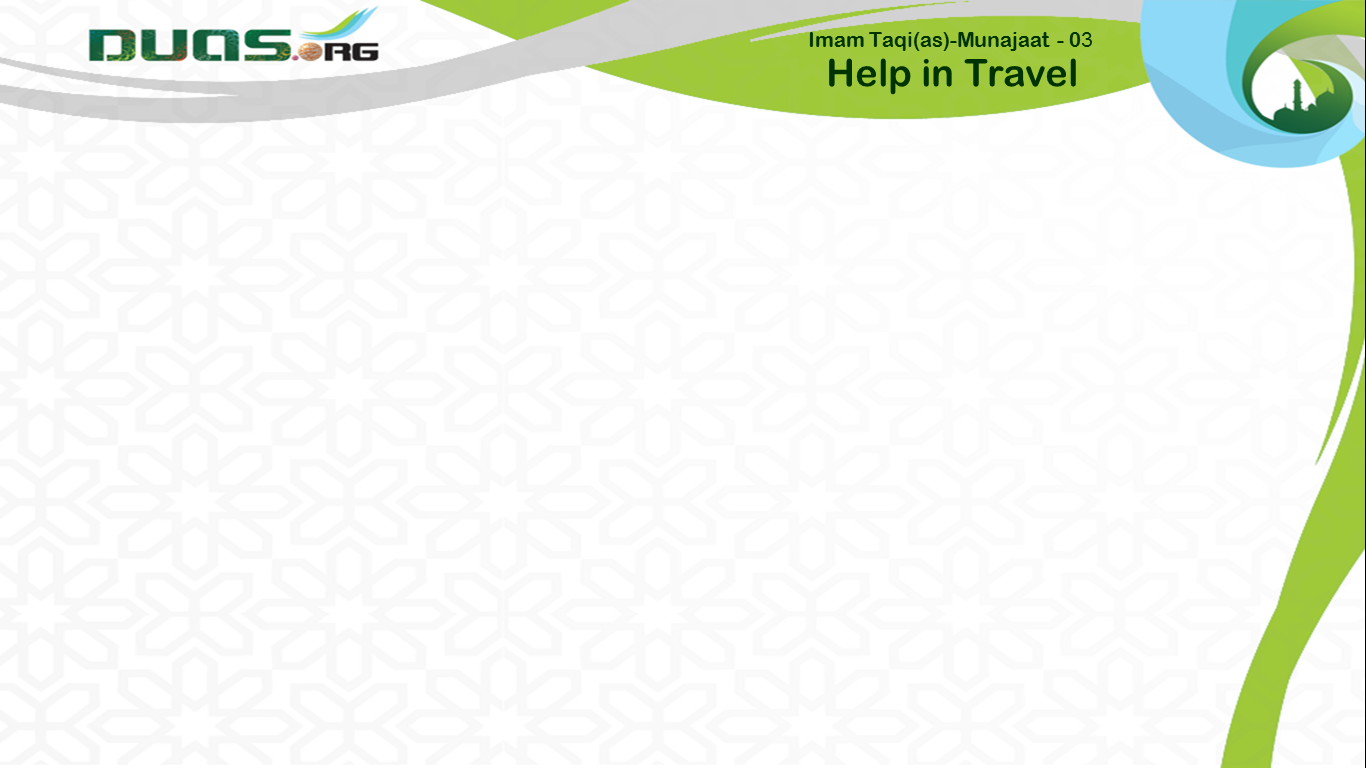 وَاكْلَاْ نِيْ بِحُسْنِ الْحِفْظِ وَالْحِرَاسَةِ
and preserve me with the excellent 
safeguard and watching.
مجھے اپنی بہترین حفاظت  اور نگرانی میں  قرار دے
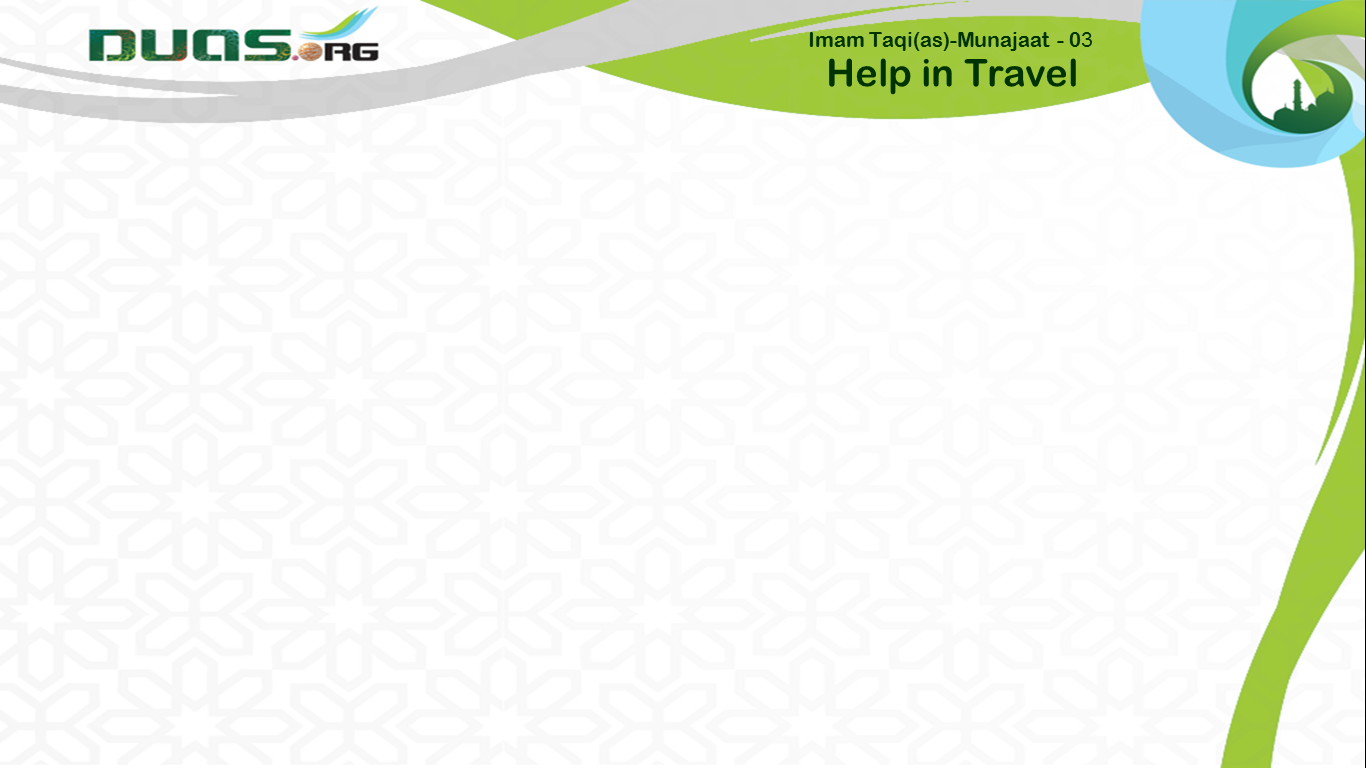 وَجَنِّبْنِيْ اَللّٰھُمَّ  وَعْشَآءَ الْاَسْفَارِ
O Allah, send away from me the 
inconvenience of journeys,
اے معبود مجھے سفر کی تھکاوٹوں سے محفوظ فرما
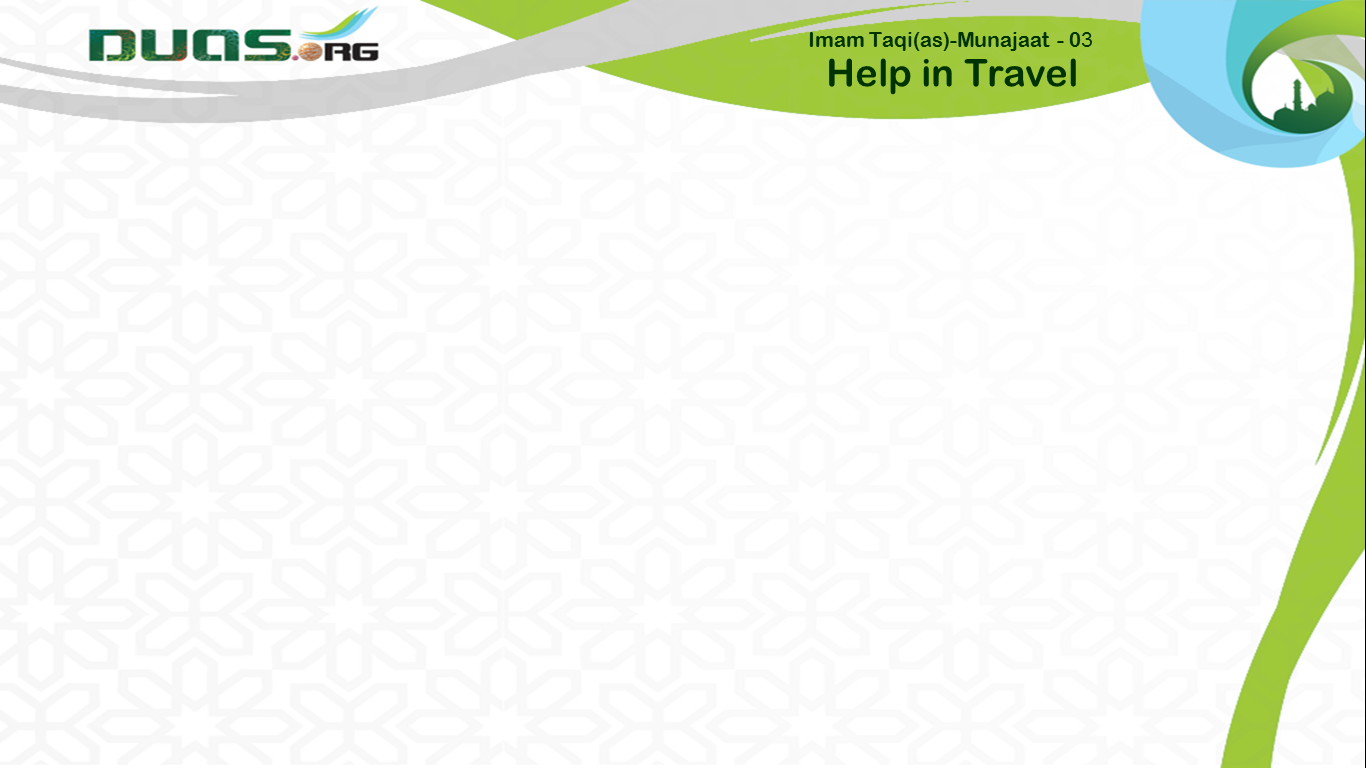 وَسَهِّلْ لِّيْ حُزُوْنَةَ الْاَوْعَارِ
make easy for me the difficulty of roughness,
بیابانوں  کی سختیاں میرے لئے آسان کردے
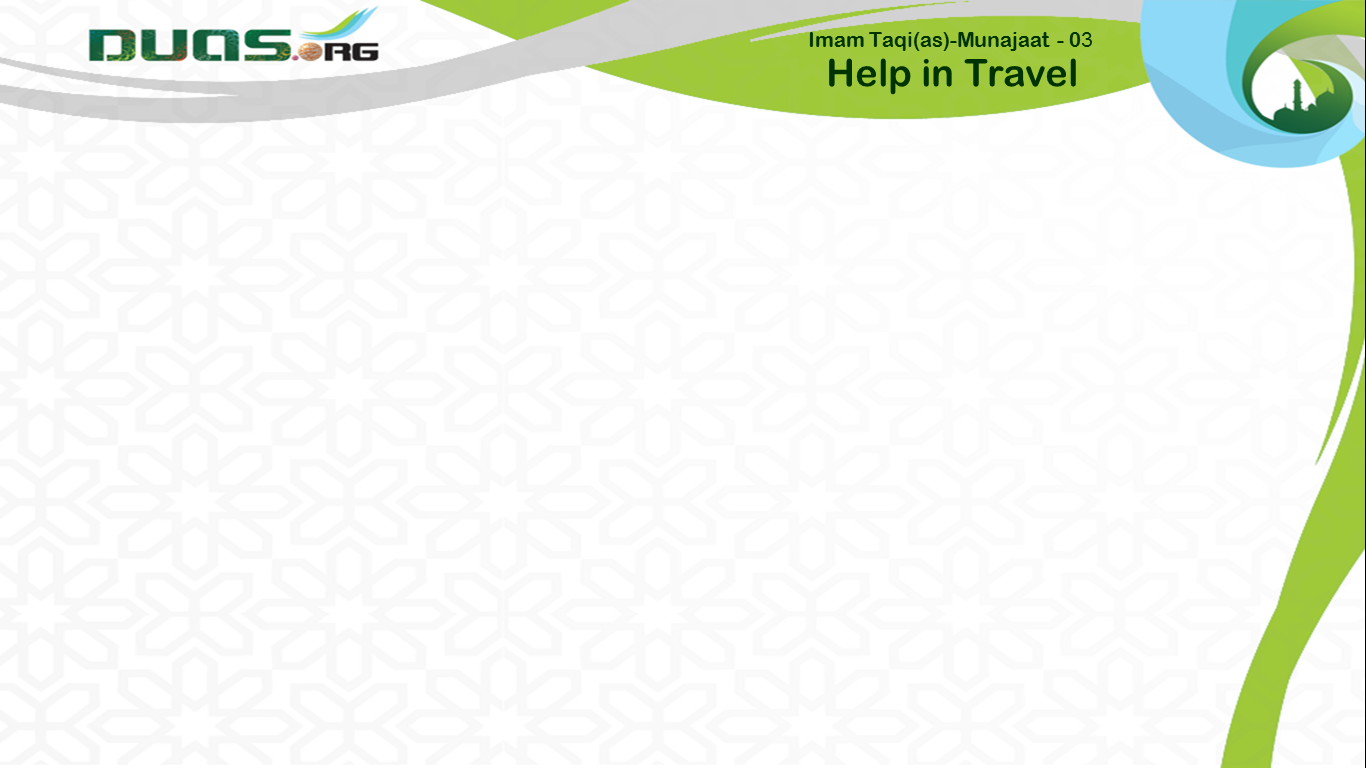 وَاطْوِ لِيْ بِسَاطَ الْمَرَاحِلِ
unwrap before me the rug of covering 
the stations,
دور کی منزلوں کو میرے لئے لپیٹ دے
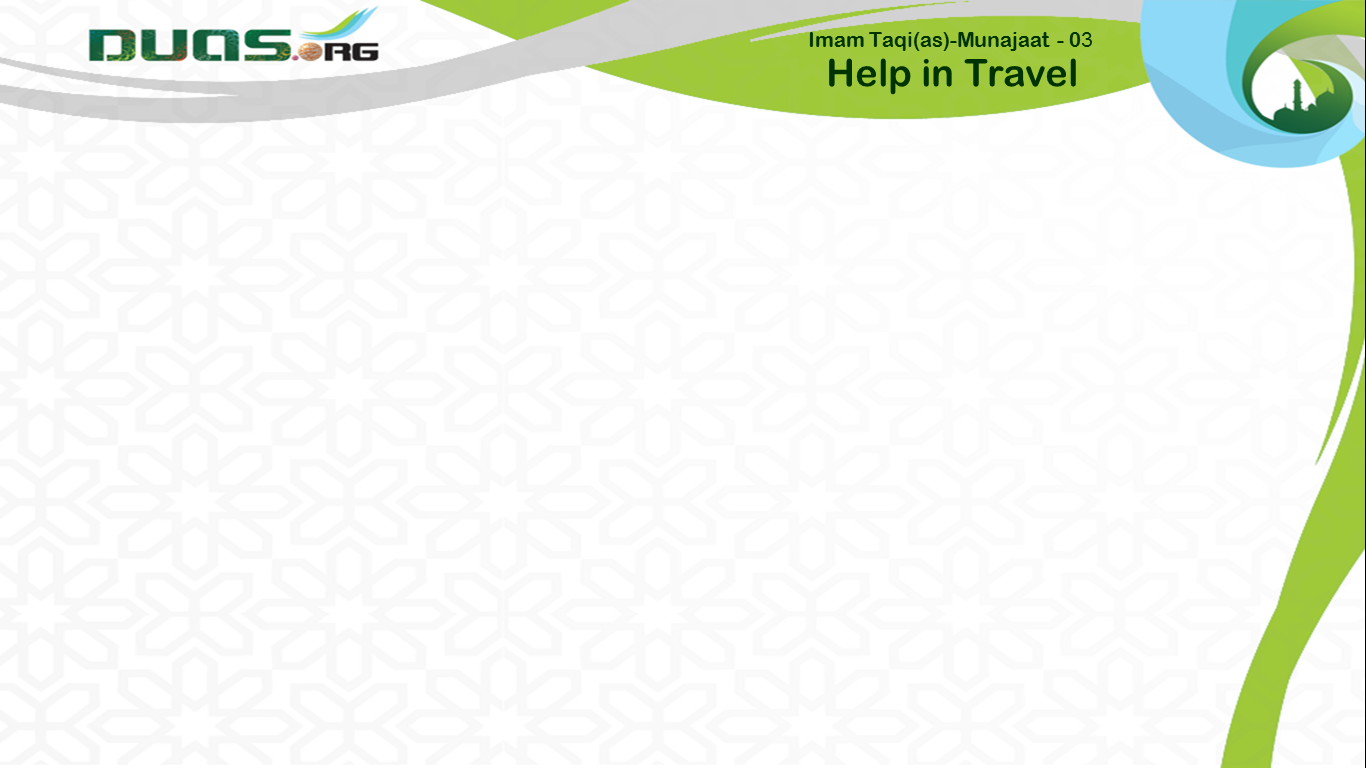 وقَرِّبْ مِنِّيْ بُعْدَ نَاْيِ الْمَنَاهِلِ
bring nearer to me the remote 
watering places,
پانی کے دور کے گھاٹ میرے لئے  نزدیک کردے
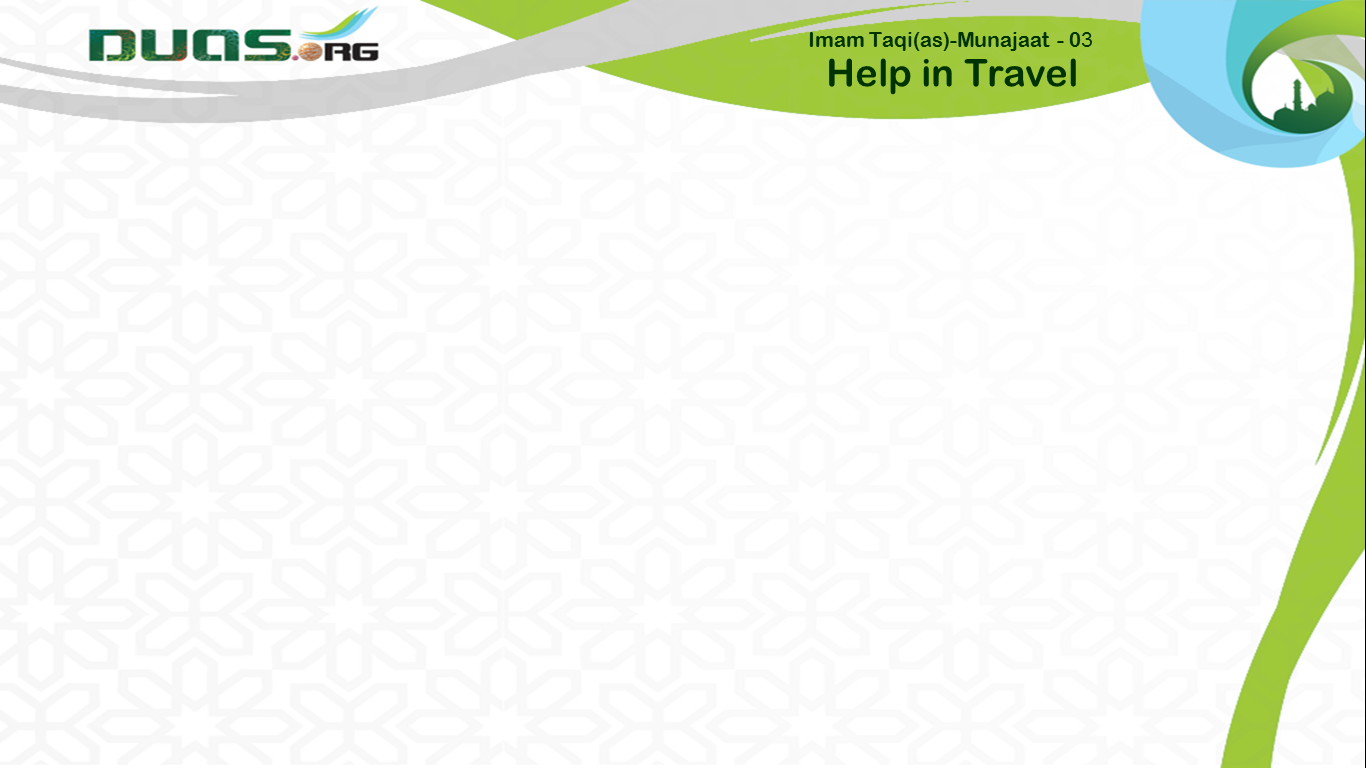 وَبَاعِدْ فِيْ الْمَسِيْرِ بَيْنَ خُطِّی الرَّوَاحِلِ
and make spaces to be longer between the steps of our riding animals,
دوران سفر  بارکشوں کے قدموں کو دراز فرما
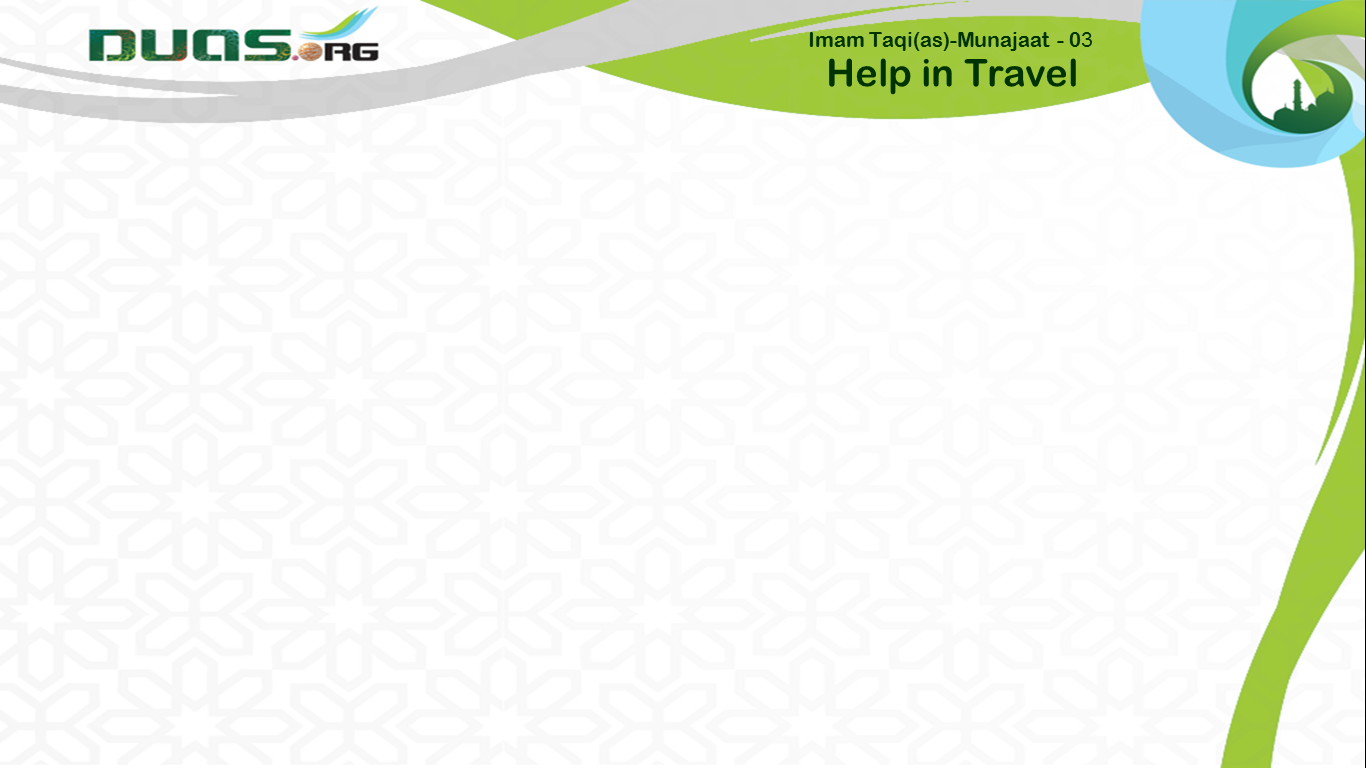 حَتّیٰ تُقَرِّبَ نِيَاطَ الْبَعِيْدِ
so that the remote distances will be nearby
تا  آنکہ دور کے فاصلے قریب
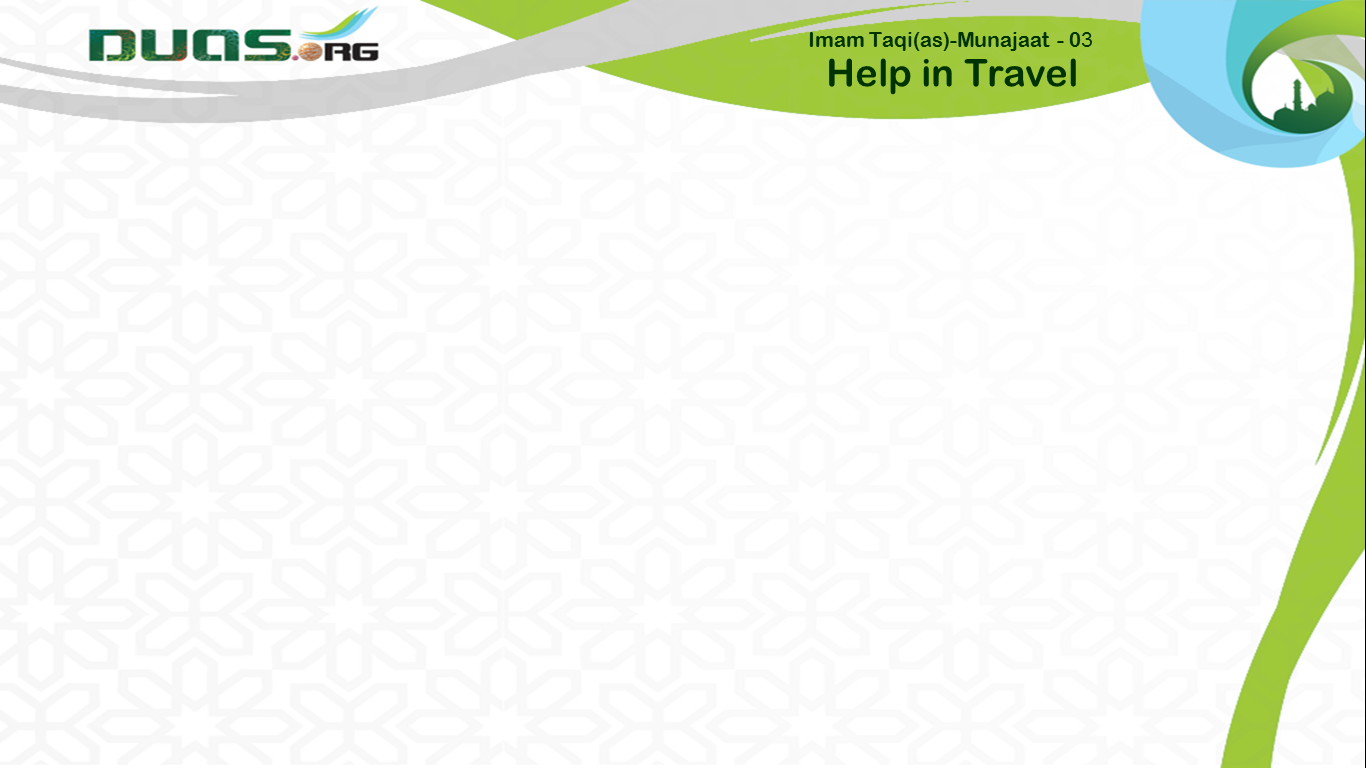 وَتَسَهِّلَ وُعُورَ الشَّدِيْدِ
and the rough roads will be smooth.
اور  بیابانوں کی سختیاں آسان ہو  جائیں
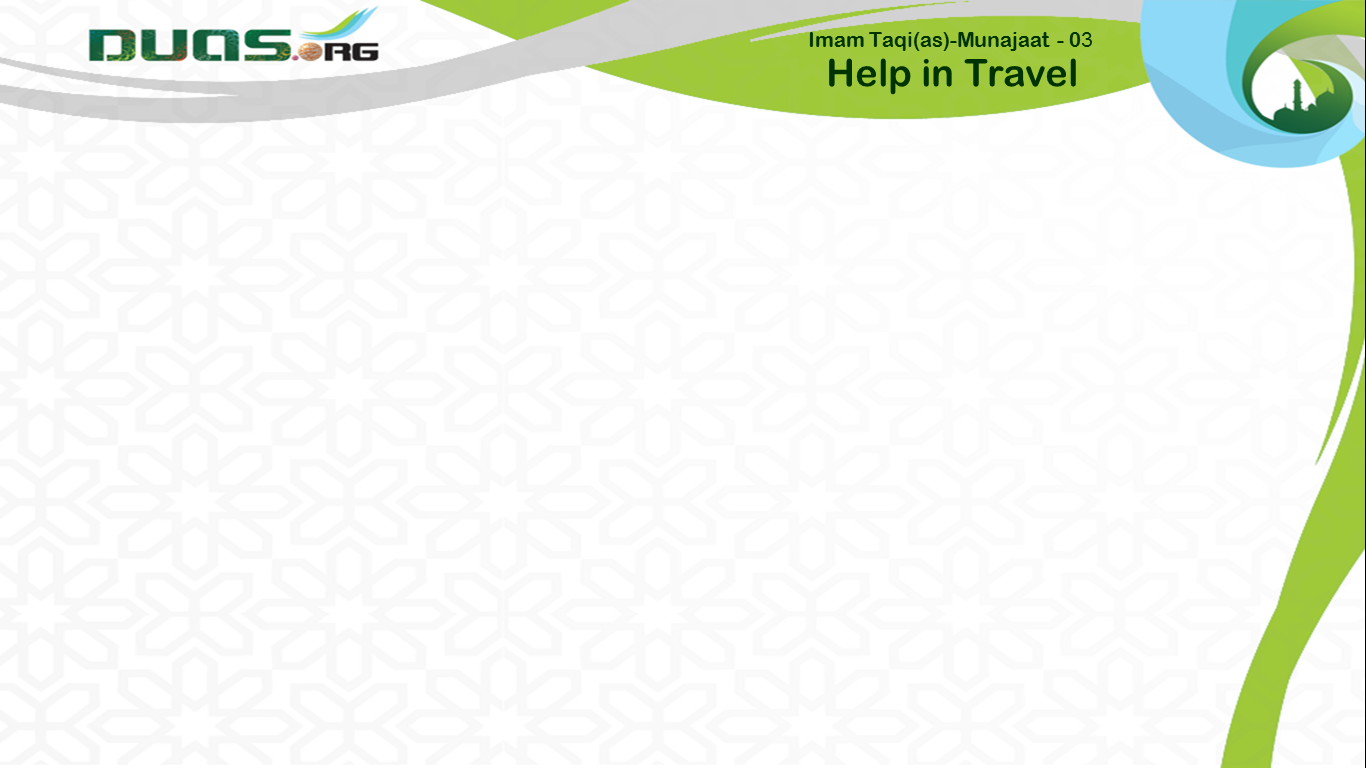 وَلَقِّنِيْ اَللّٰھُمَّ فِيْ سَفَرِیْ نُجْحَ طَائِرِ الْوَاقِيَةِ
O Allah, make me find in this journey success over evil omens,
اور اے معبود اس سفر میں  بابرکت پرندے کو میرے ہمراہ  کردے
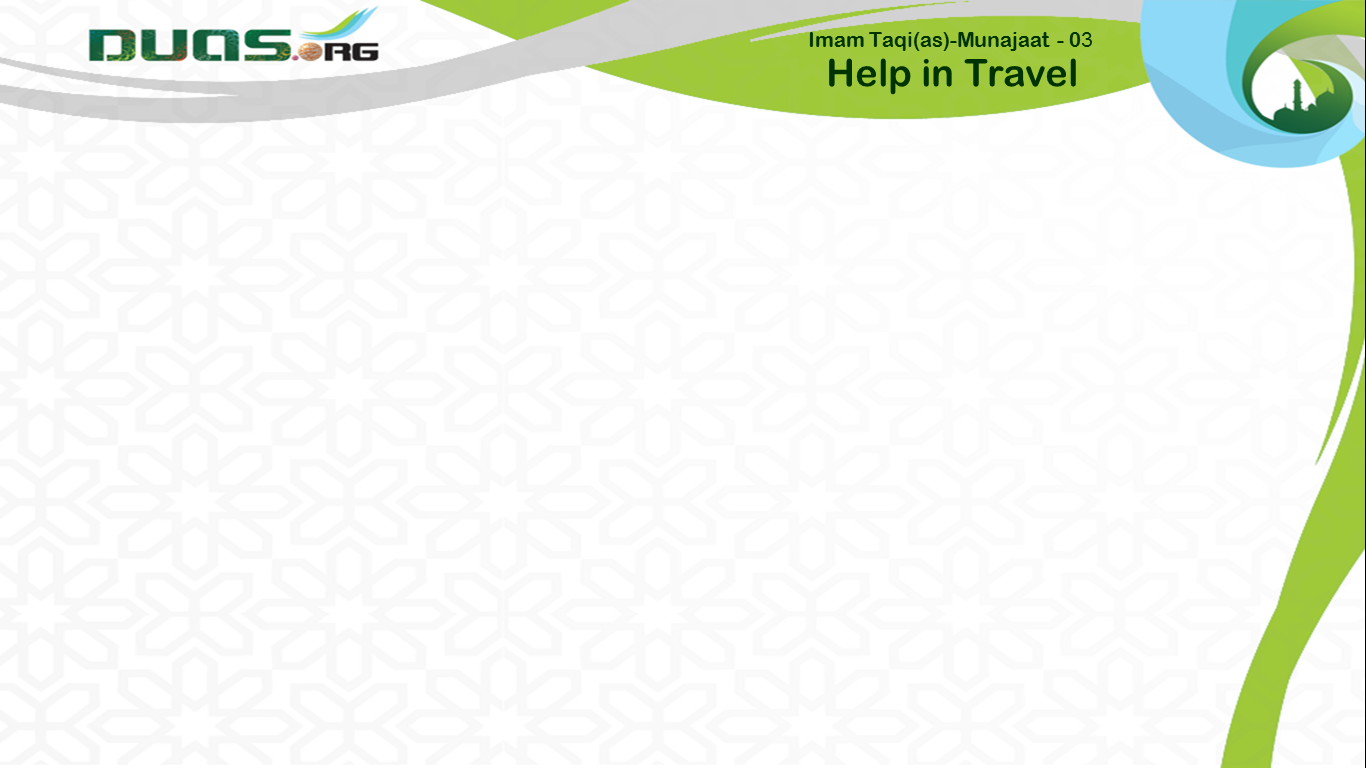 وَهَبْنِيْ فِيْهِ غُنْمَ الْعَافِيَةِ
endue me with achievement of wellbeing,
اس میں سلامتی سے بہرہ مند فرما
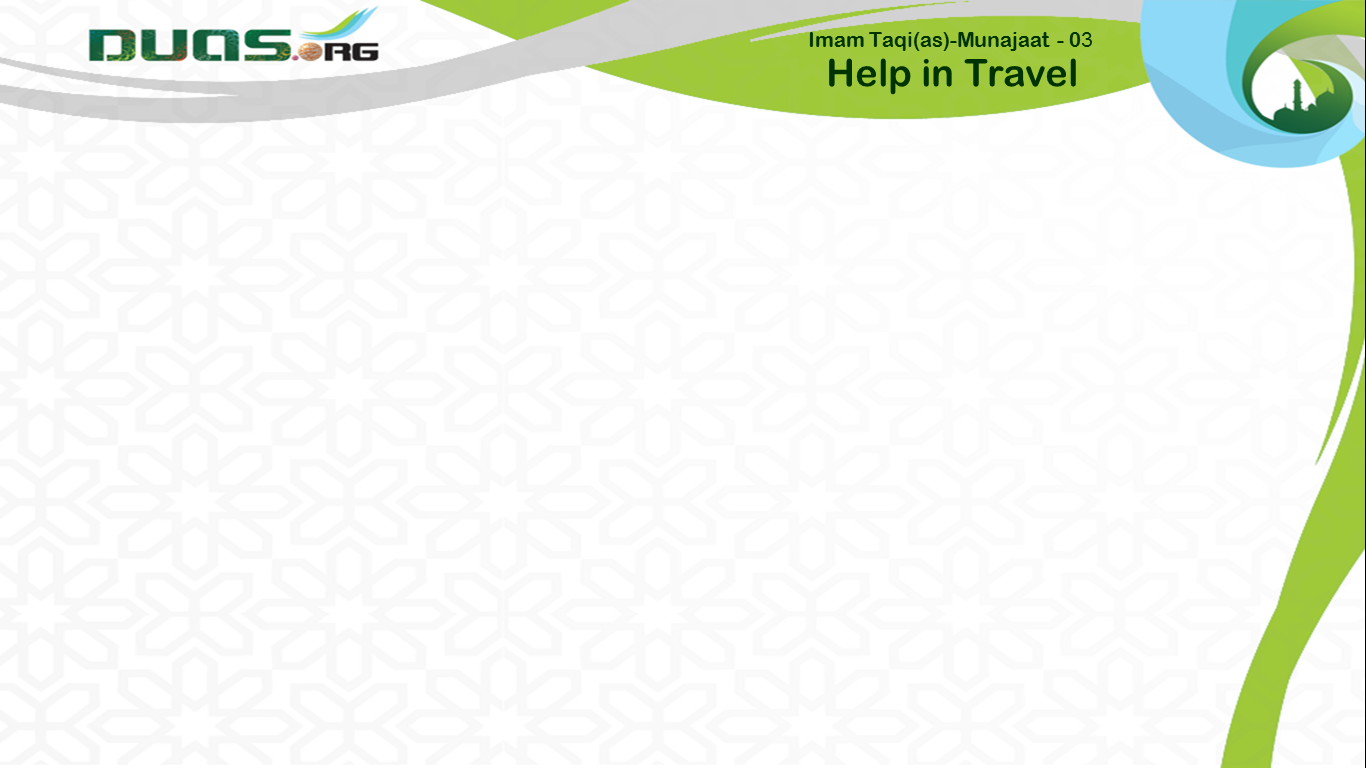 وَخَفِيْرَ الْاِسْتِقْلَالِ
safeguard against failure,
ثابت قدمی کو نگہبان  بنا
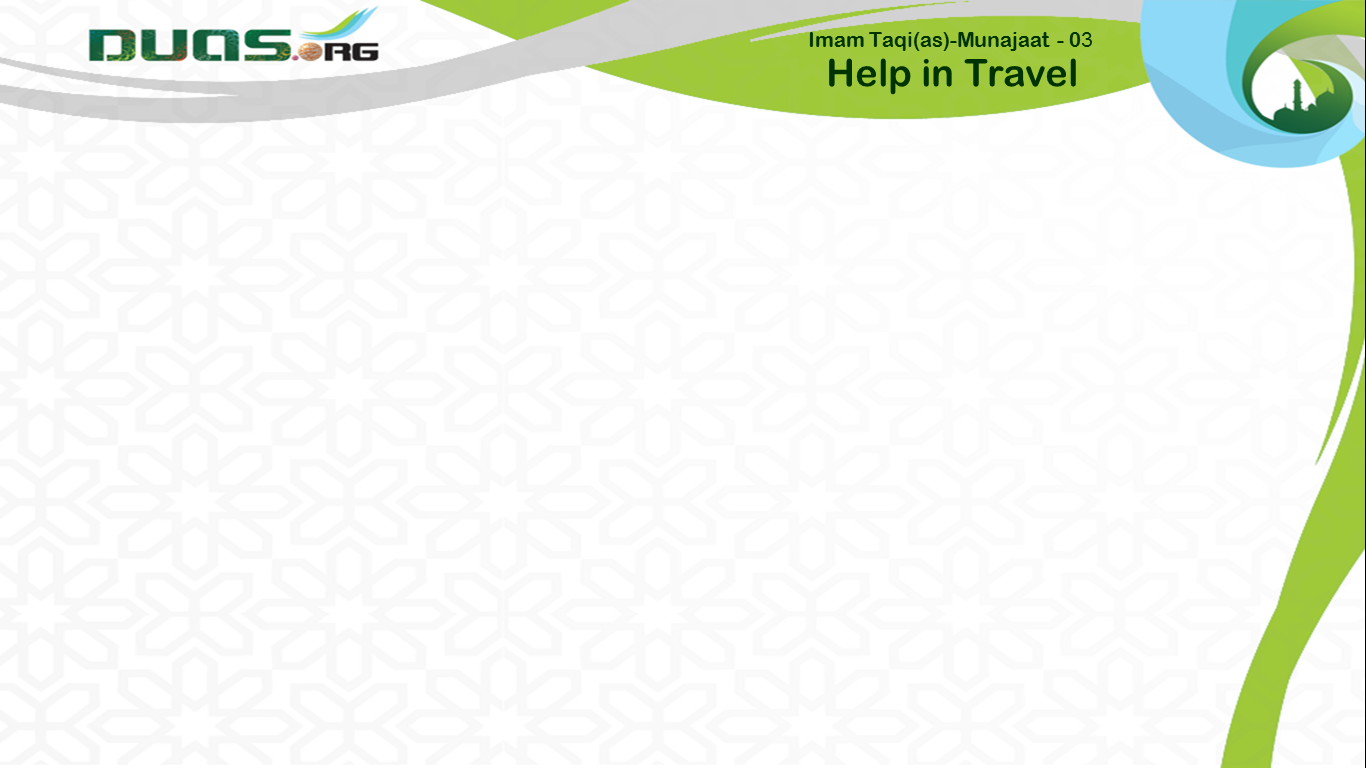 ودَلِيْلَ مُجَاوَزَةِ الْاَهْوَالِ
guidance to survive dangers,
اور راستے کے خطروں کے لئے راہنما
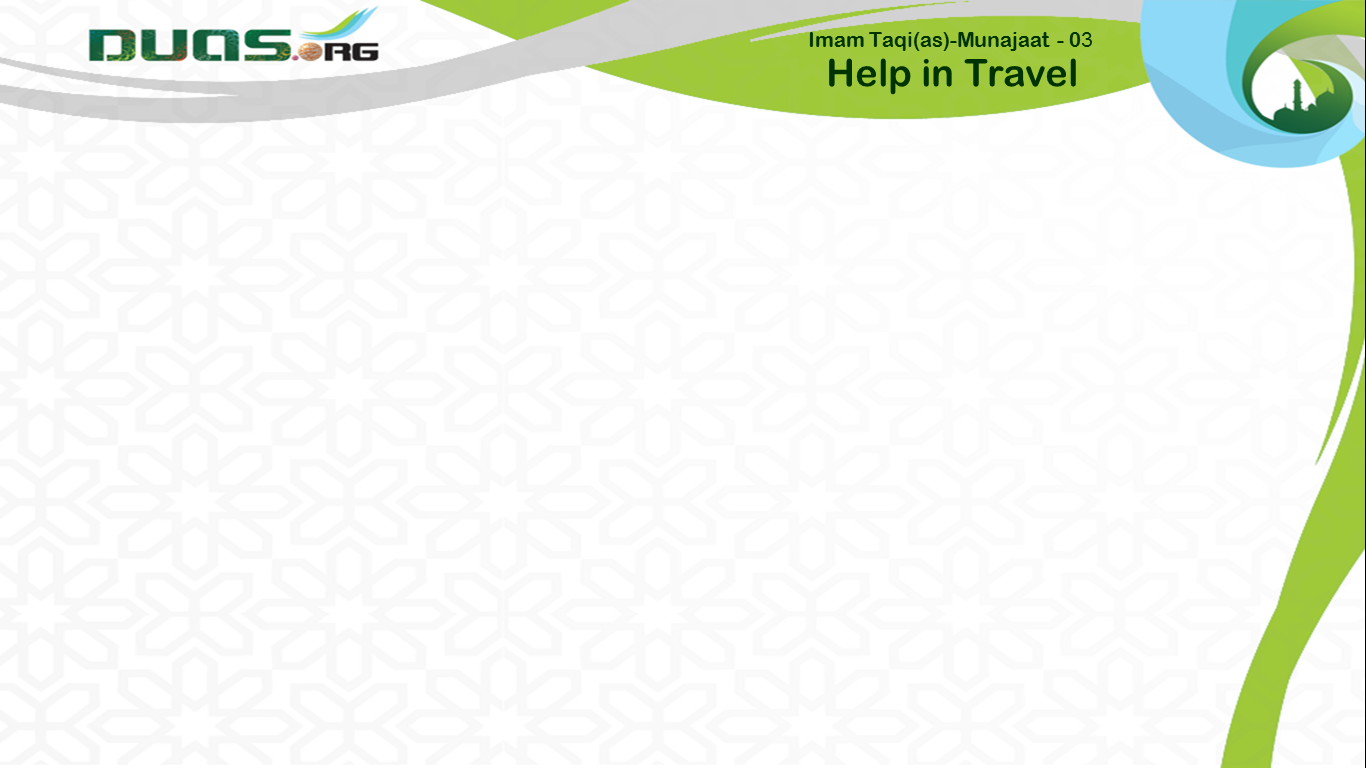 وَبَاعِثَ وُفُورَ الْكِفَايَةِ
incentives to gain adequacy,
اور بہت  زیادہ کفایت کا ذریعہ
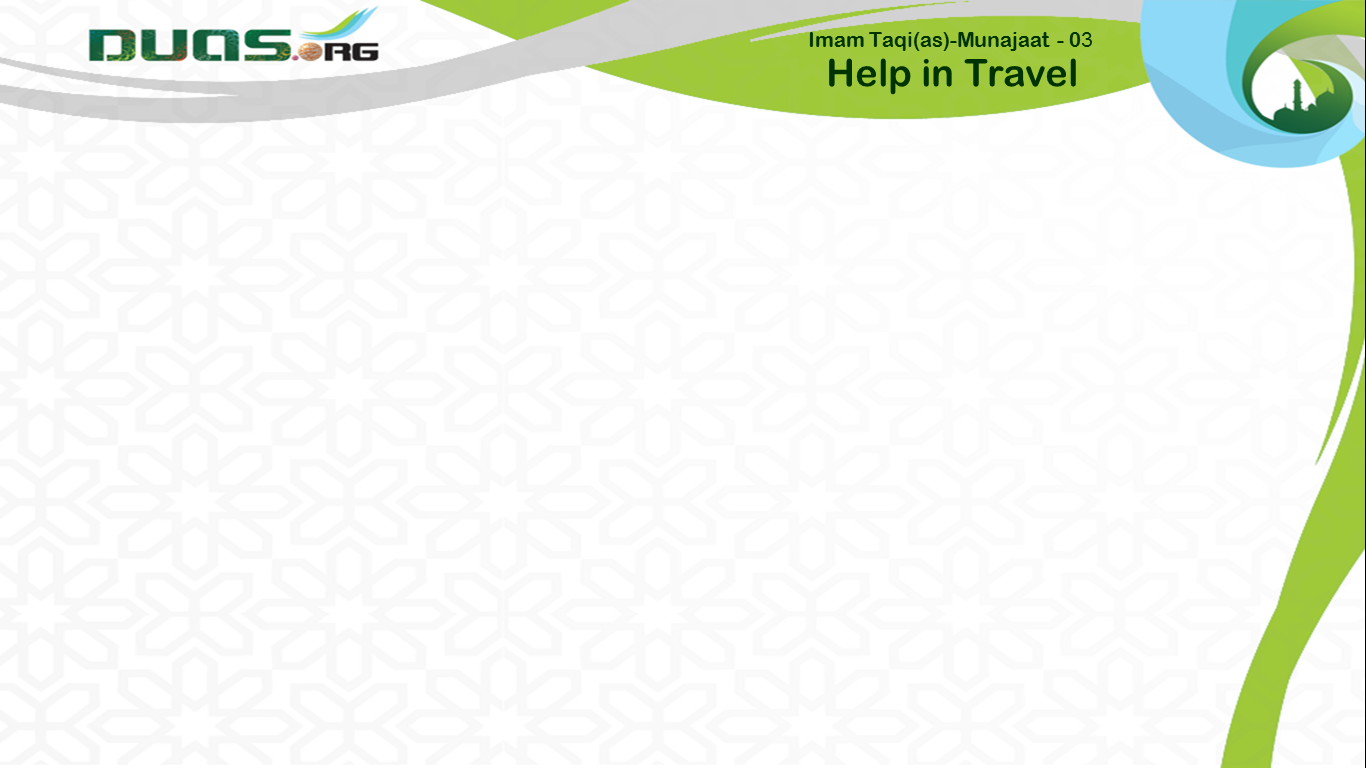 وَسَانِحَ خَفِيْرِ الْوِلَايَةِ
and good opportunity to be protected 
against authorities.
اور سر پرستی کرنے والا پاسدار  عطا کر
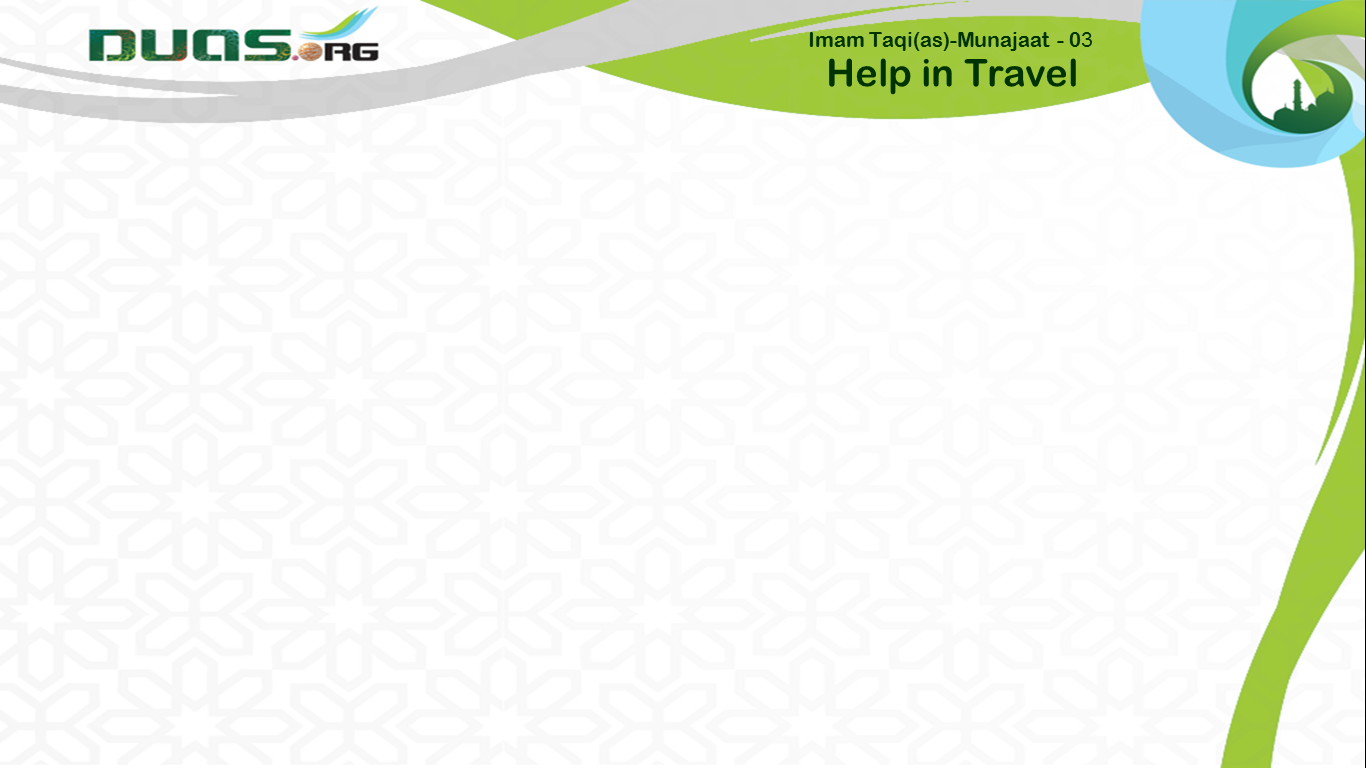 وَاجْعَلْهُ اَللّٰھُمَّ سَبَبَ عَظِيْمِ السِّلْمِ حَاصِلَ الغُنْمِ
O Allah, cause my journey to be a reason for winning marvelous security and obtaining profits.
اے معبود میرے سفر کو  سلامتی والا اور منافع بخش قرار دے
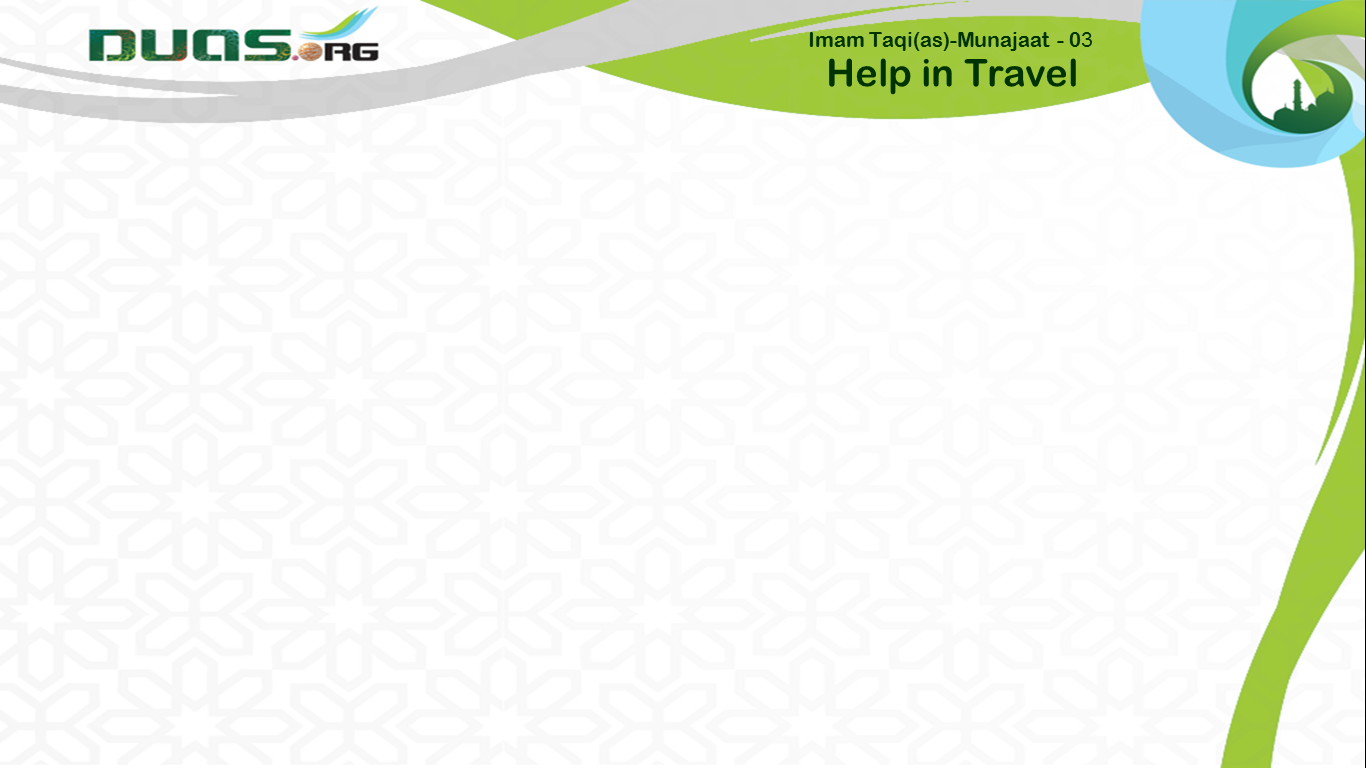 وَاجْعَلِ اللَّيْلَ عَلَيَّ سِتْراً مِّنَ الْاٰفَاتِ
Make night cover me against banes
رات کو میرے لئے آفتوں سے  بچاؤ کی اوٹ
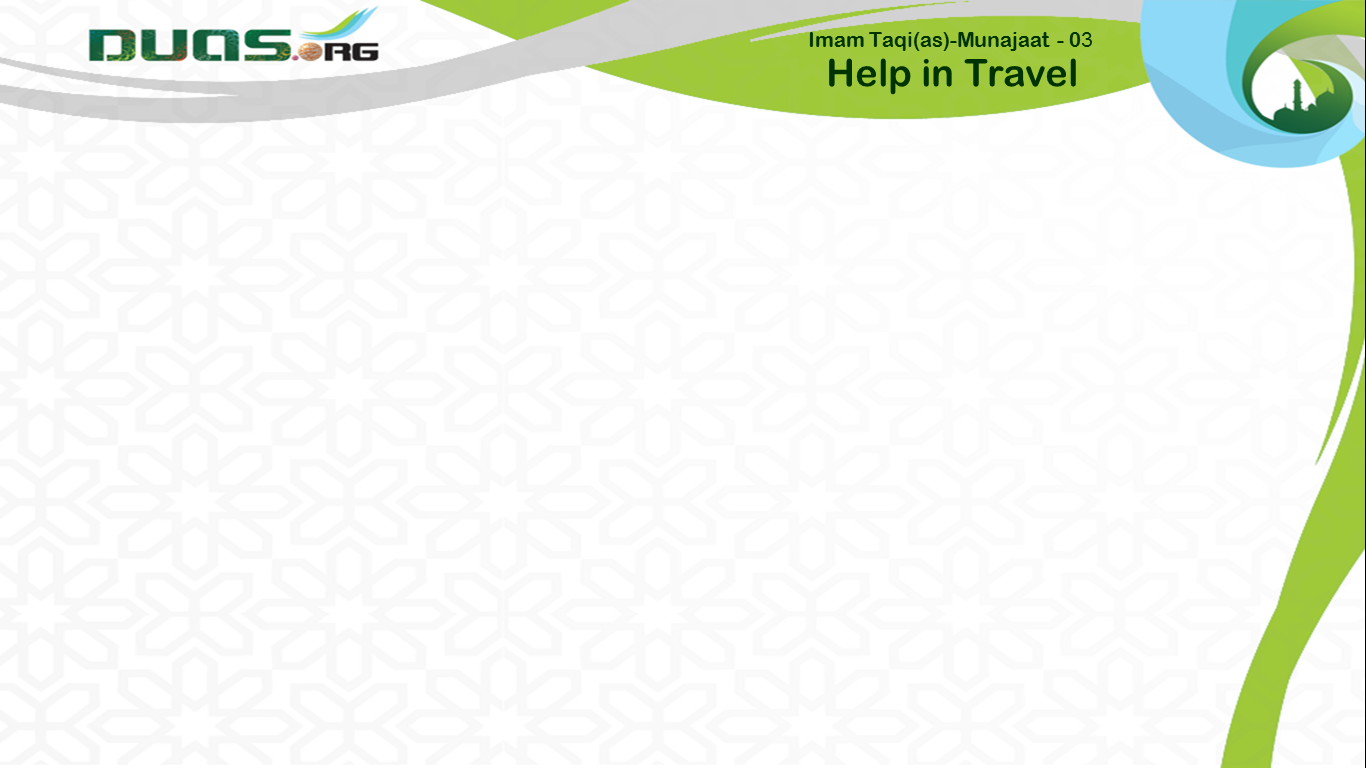 وَالنَّهَارَ وَمَانِعًا مِّنَ الهَلَكَاتِ
and daytime defend me against perishing things.
اور دن کو خطرات میں رکاوٹ کا ذریعہ بنا دے
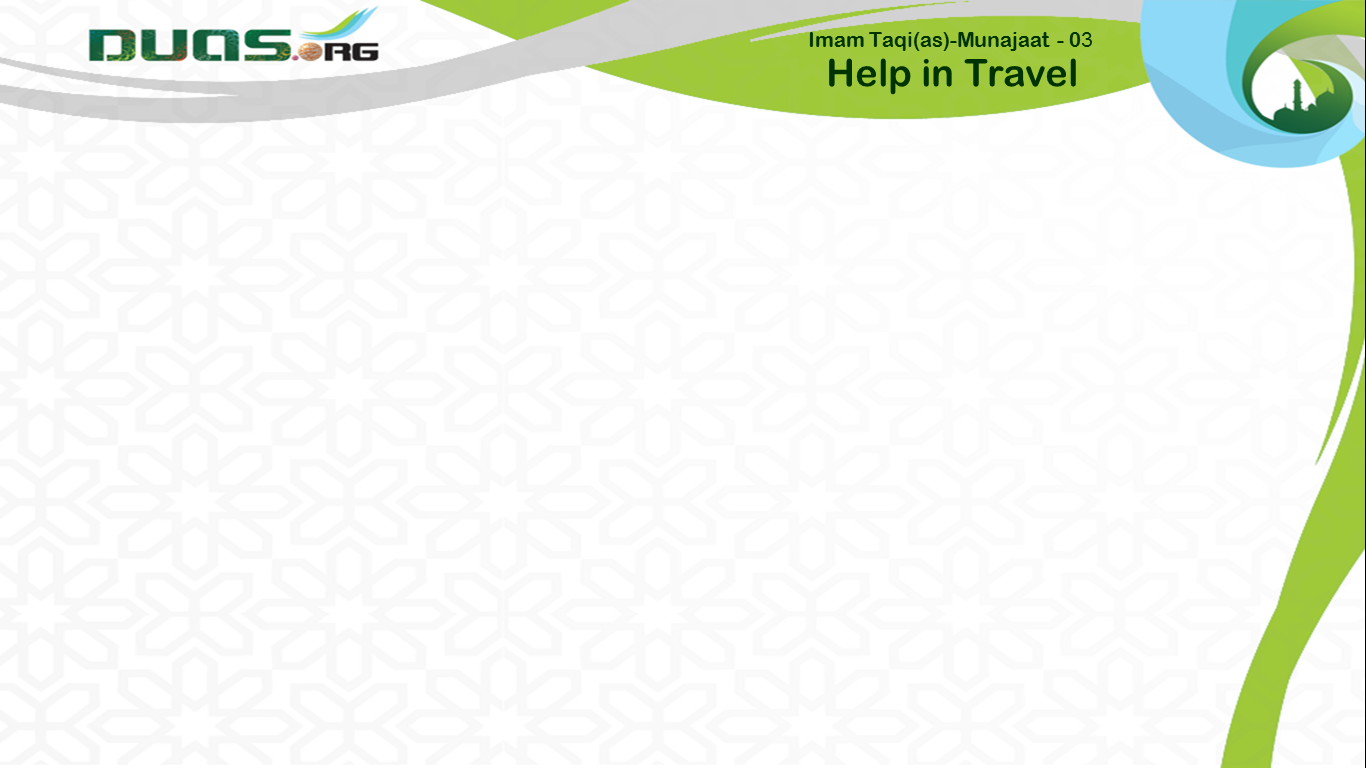 وَاقْطَعْ عَنِّيْ قِطَعَ لُصُوْصِه بِقُدْرَتِكَ

Out of Your omnipotence, (please) hold back the robbers from reaching me
اپنی  قدرت سے راہزنوں کی  ٹولیوں کو مجھ سے ہٹائے رکھ
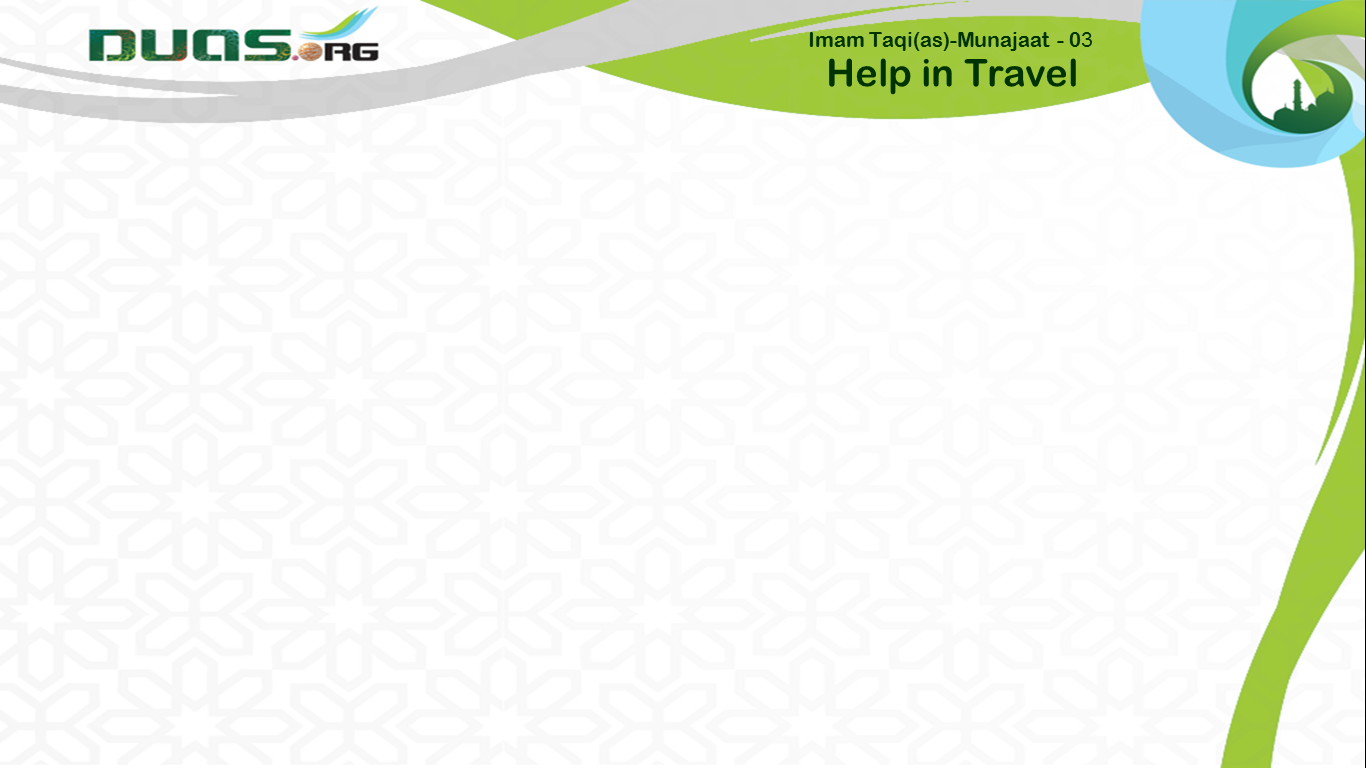 وَاحْرُسْنِیْ مِنْ وَحُوْشِه بِقُوَّتِكَ

and, out of Your power, guard me against the beasts
اپنی  طاقت سے مجھے درندوں سے بچائے رکھ
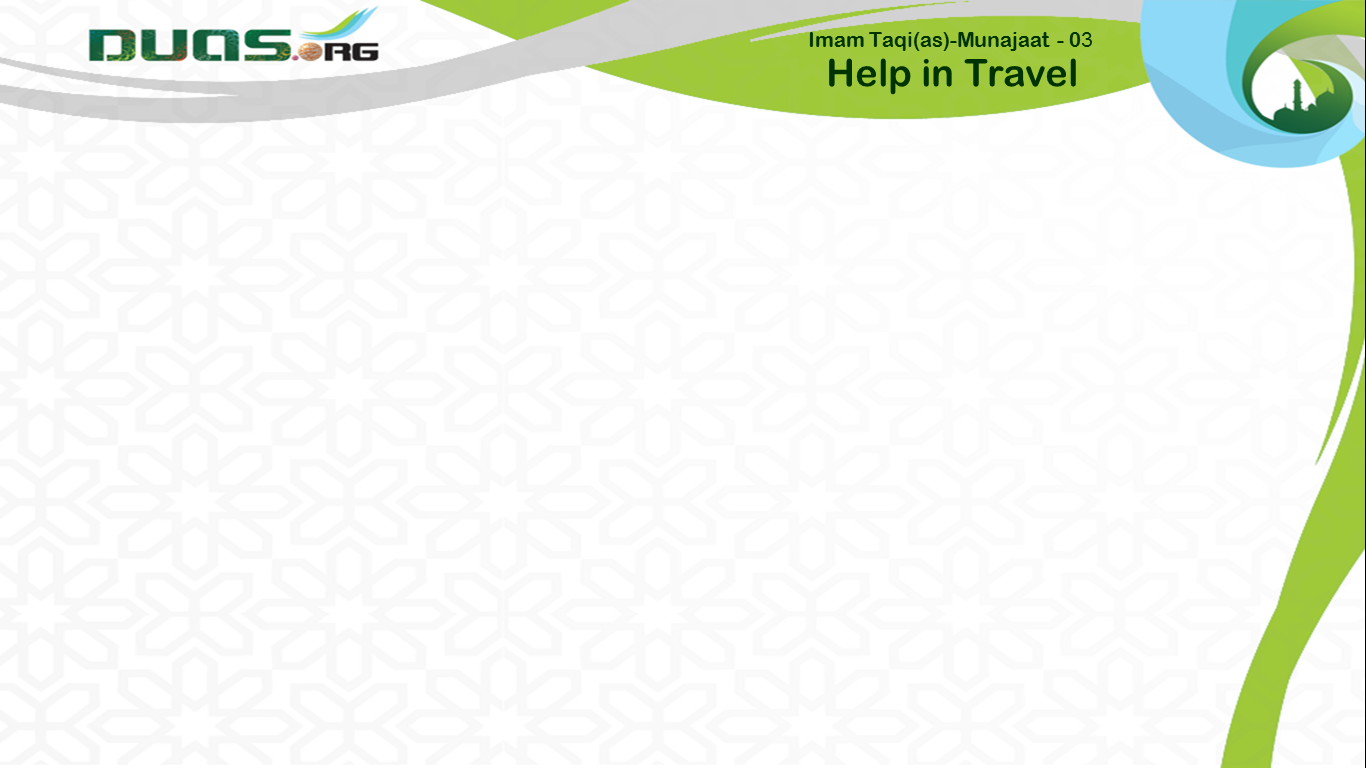 حَتّیٰ تَكُوْنَ السَّلَامَةُ فِيْهِ مُصَاحِبَتِيْ
so that safety will accompany me in my journey,
یہاں تک کہ اس میں  سلامتی میری ہمدم
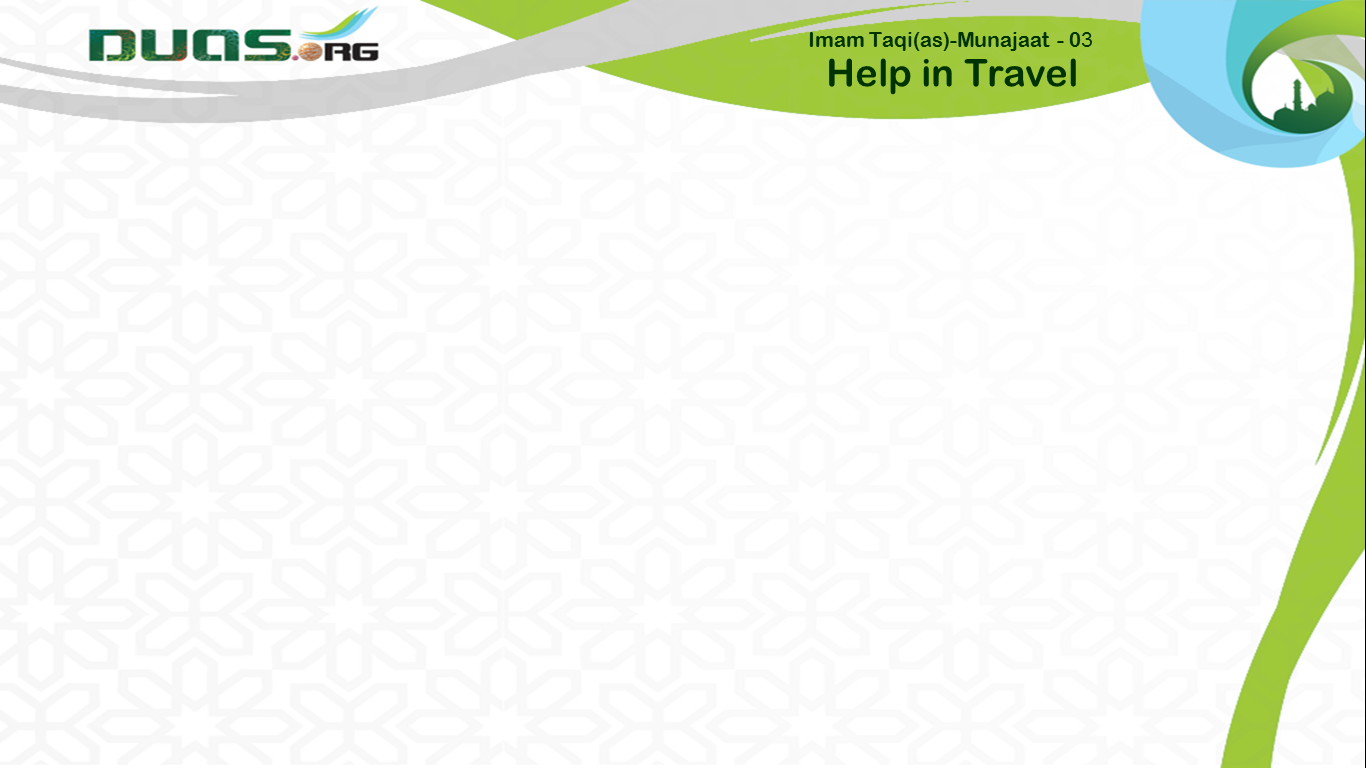 وَالْعَافِيَةُ فِيْهِ مُقَارِنَتِيْ
wellbeing will attend me,
اور حفاظت میرے ساتھ ساتھ  رہے
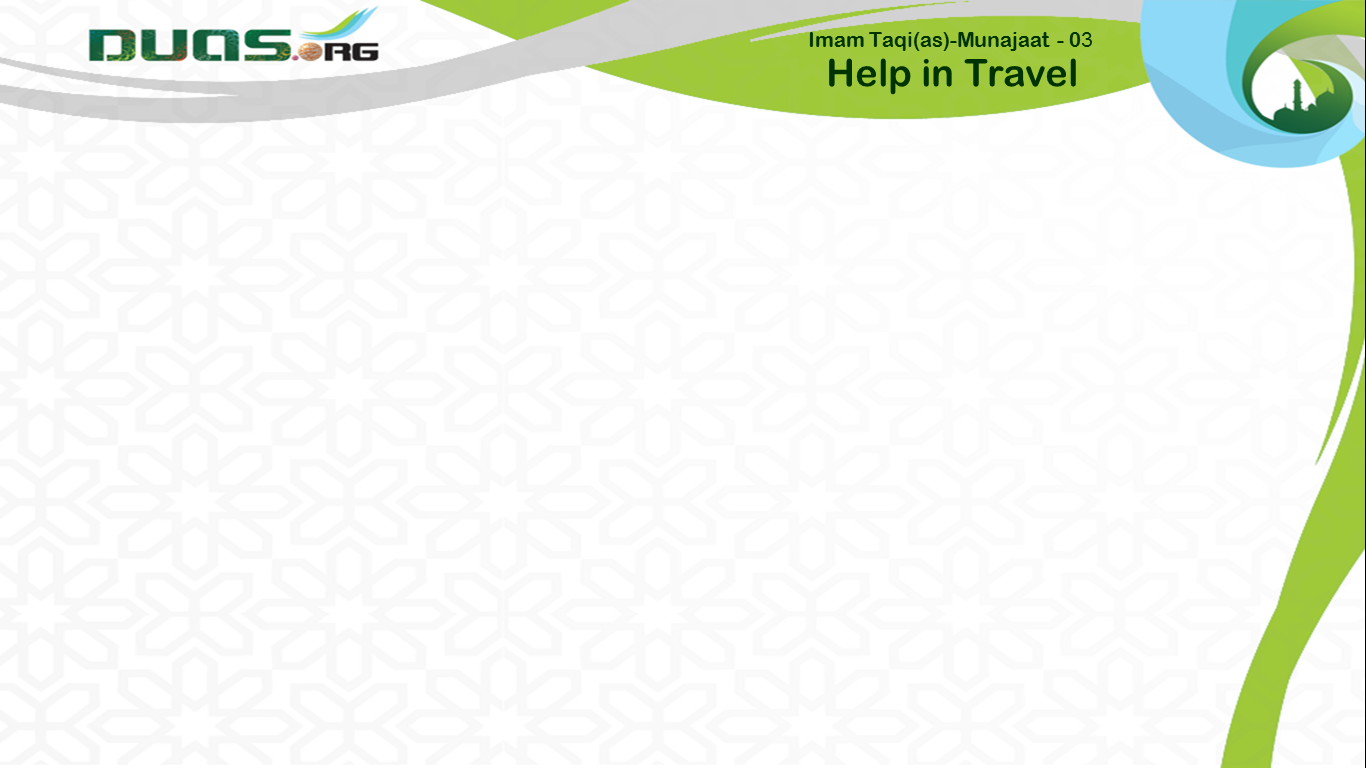 وَالْيُمْنُ سَآئِقِيْ وَالْيُسْرُ مُعَانِقِيْ
good omen will be driven along with me,easiness will embrace me,
برکت میرے پیچھے، آسانی میرے ہمراہ،
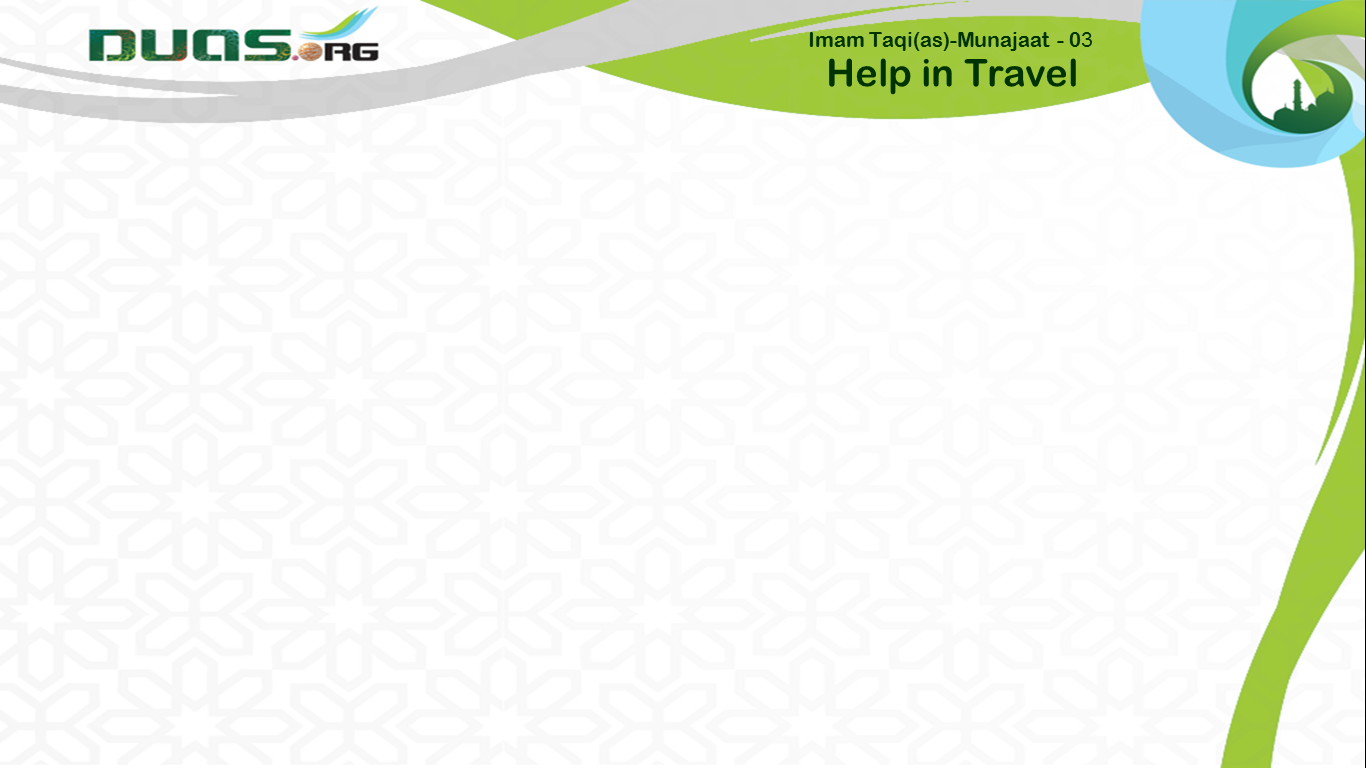 وَالْعُسْرُ مُفَارِقِیْ وَالْفَوْزُ مُوَافِقِيْ وَالْاَمْنُ مُرَافِقِيْۤ
difficulty will depart me,triumph will agree 
with me,and security will associate with me.
تنگی مجھ سے دور، کامیابی میرے 
ساتھ  اور امن میرا ساتھی ہو
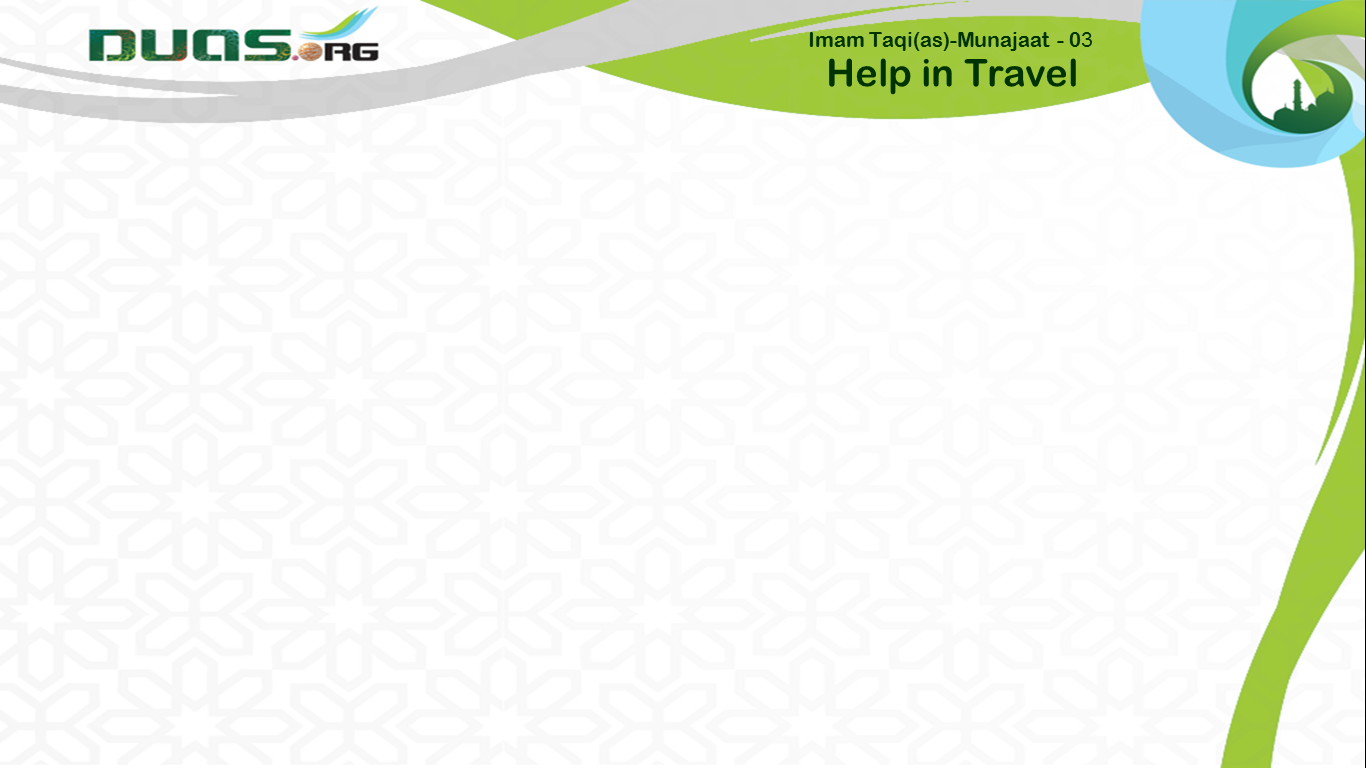 اِنَّكَ ذُو الطَّوْلِ وَالْمَنِّ وَالْقُوَّةِ وَالْحَوْلِ
Verily, You are the Lord of bestowals, conferrals,power, and might,
بیشک تو بخشش و احسان کا مالک  اور قوت و طاقت والا ہے
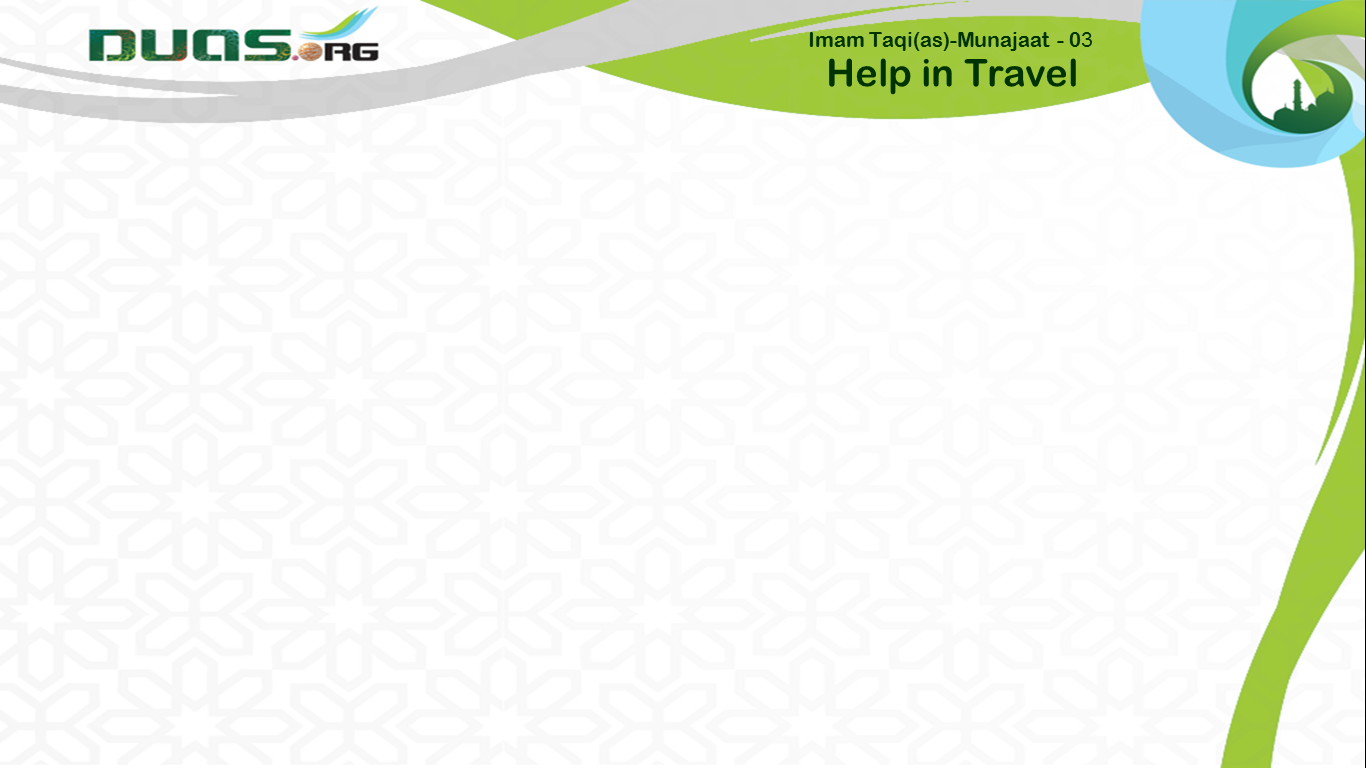 وَاَنْتَ عَلیٰٰ كُلِّ شَيْءٍ قَدِيْرٌ وَّبِعِبَادِكَ بَصِيْرٌ خَبِيْرٌ
and You have power over all things
and You know and regard all of Your servants.
تو  ہی ہر چیز پرقدرت رکھتا ہے اور اپنے 
بندوں کو دیکھتا جانتاہے